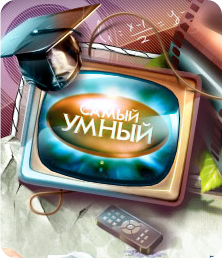 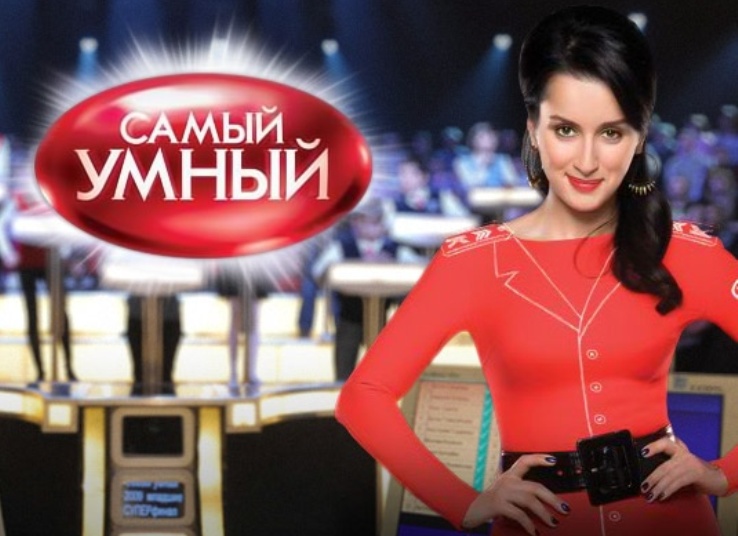 Добро пожаловать в финал игры «Самый умный»!!!
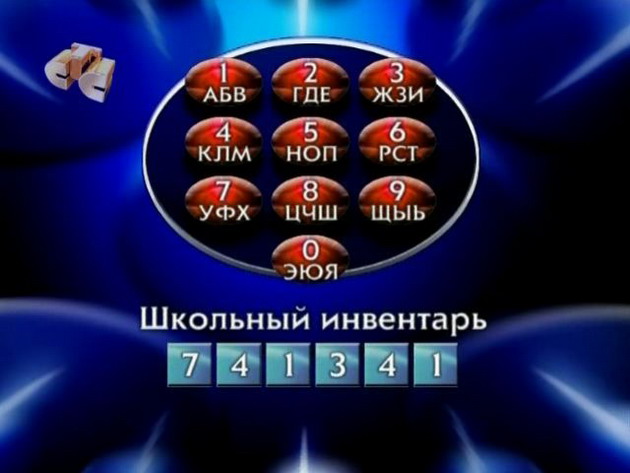 указка
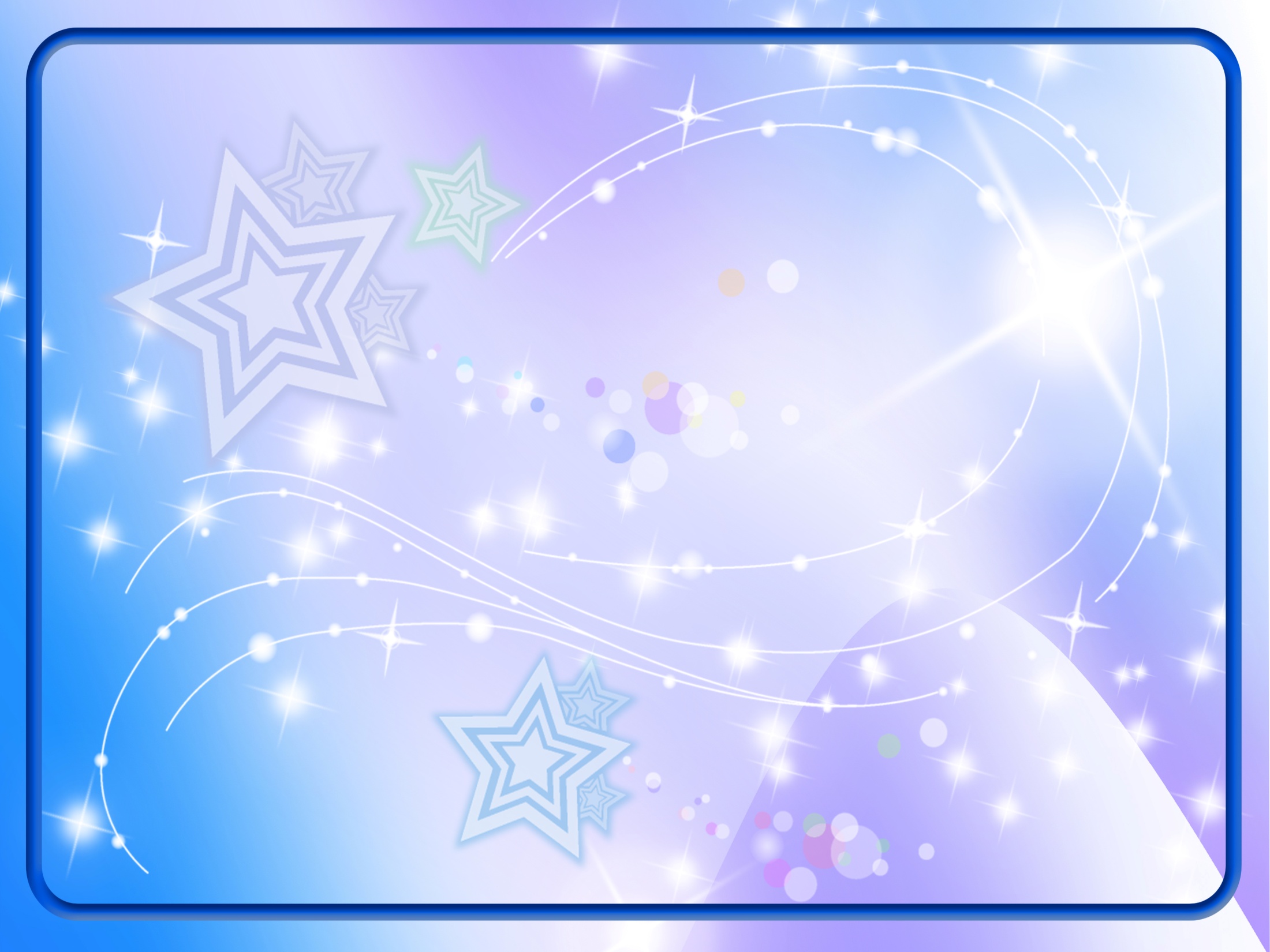 Белые – общие вопросыСиние – устройство компьютераКрасные – великие людиЖелтые - алгоритмы
1
2
3
4
5
6
7
8
9
10
11
12
13
14
15
16
17
18
19
20
21
22
23
24
25
26
27
28
29
30
31
32
33
34
35
36
Конец
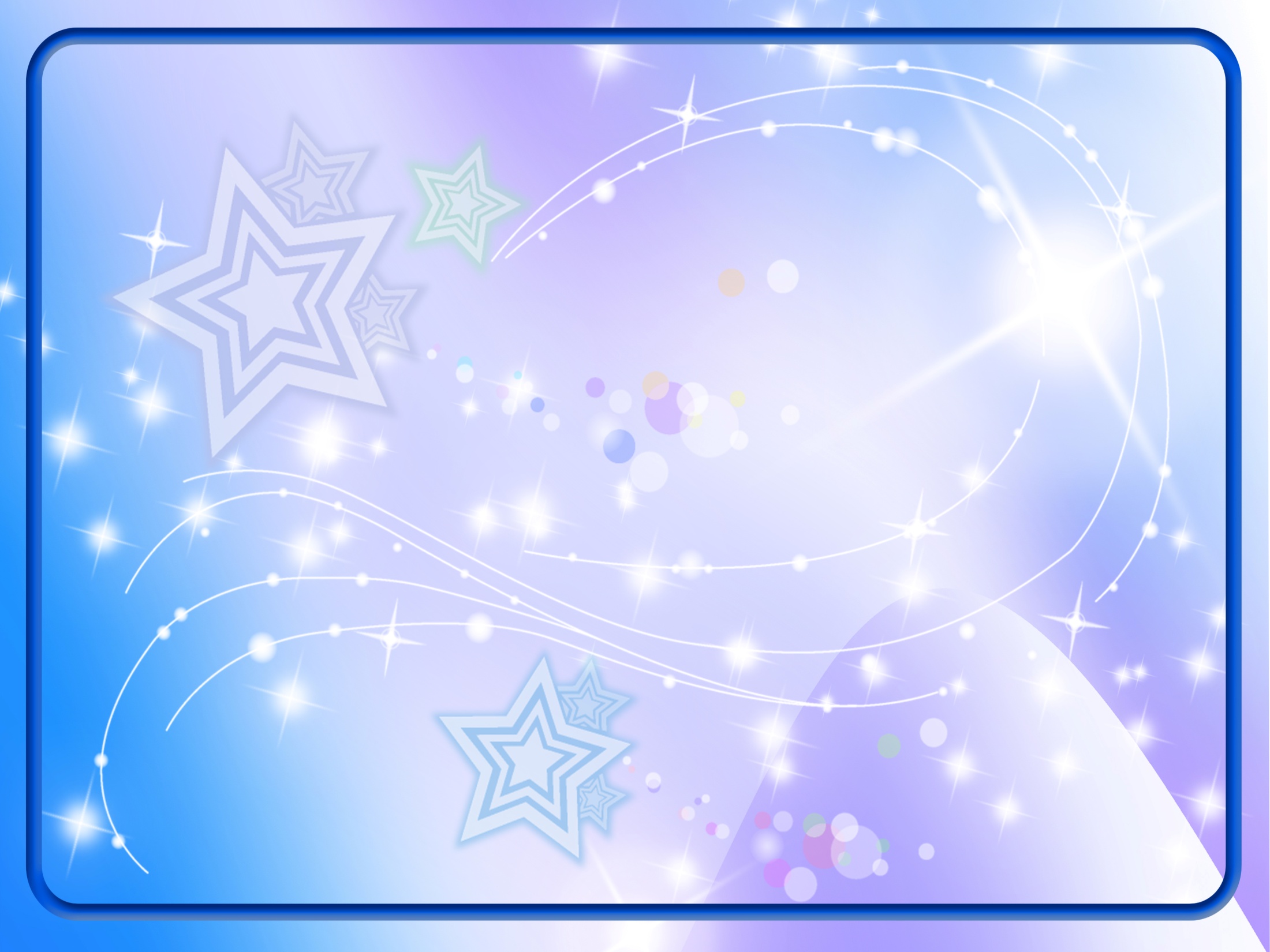 1
Сколько яиц можно съесть натощак?
Одно, второе уже будет не натощак
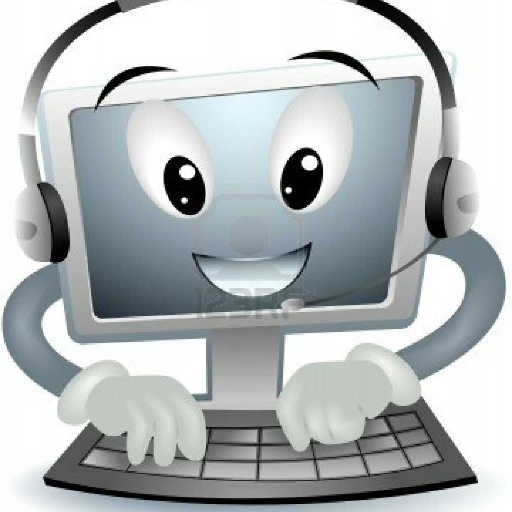 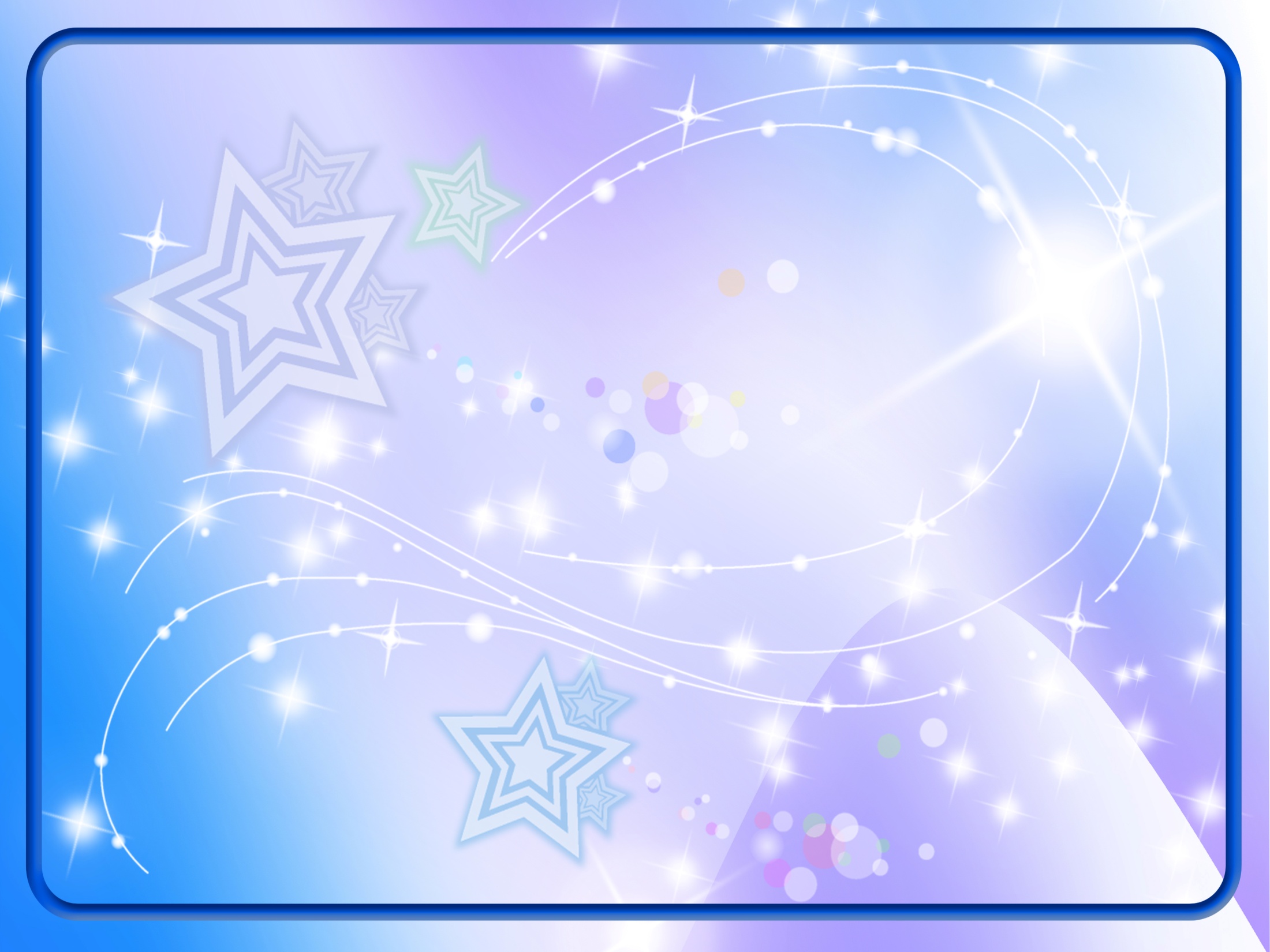 2
Какой вид компьютера считается стационарным (выглядит как довольно большая «коробка», к которой подключается монитор, клавиатура и мышь)
Настольный , персональный компьютер
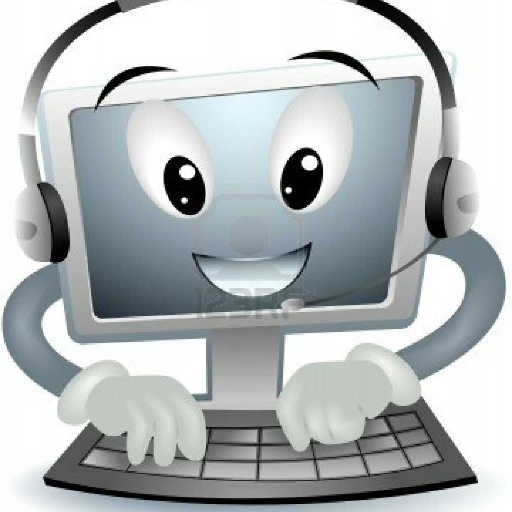 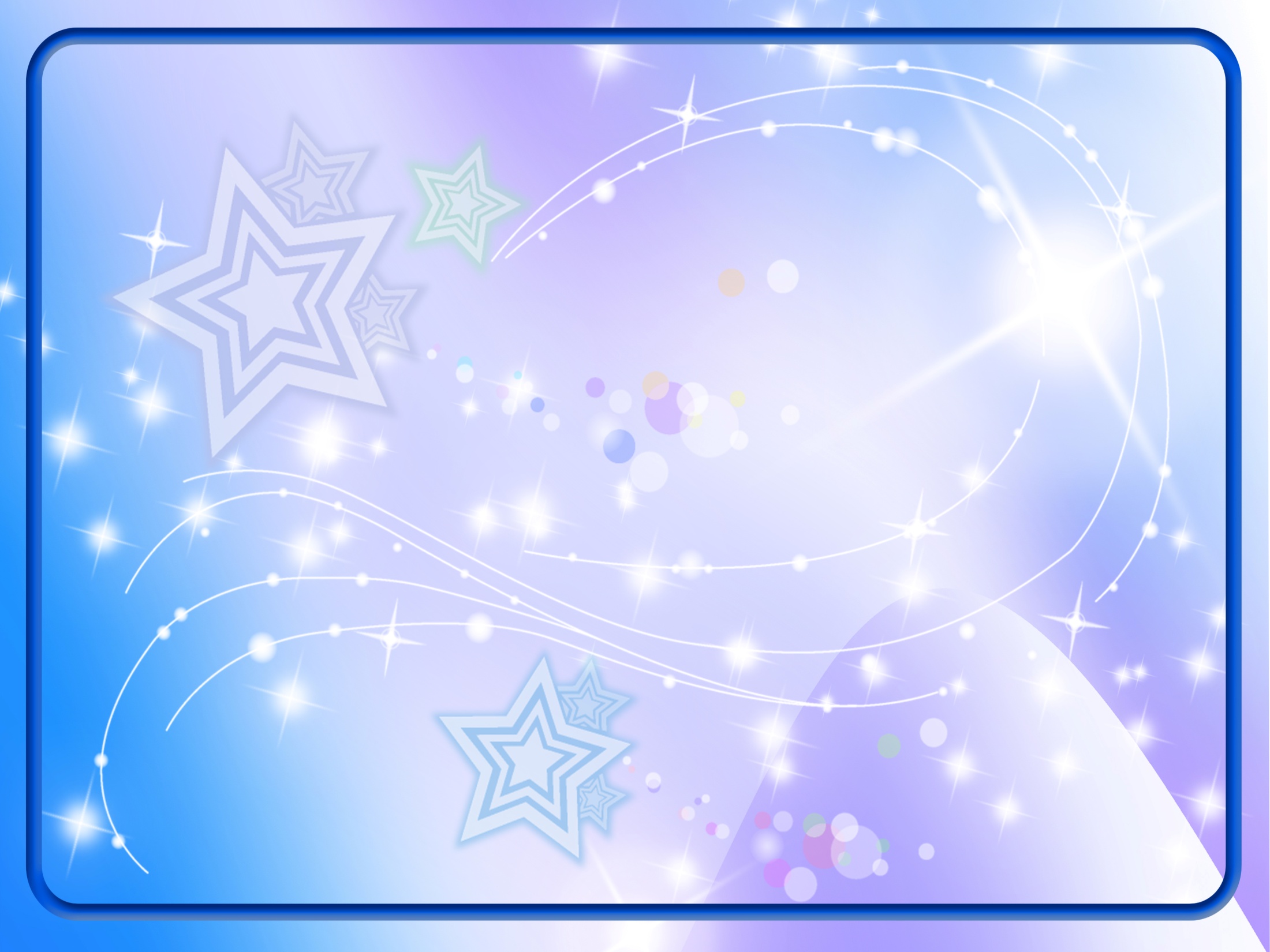 3
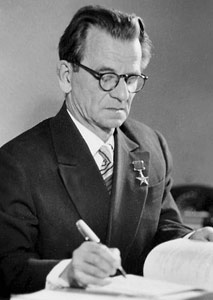 Кто был создателем первой 
ЭВМ в СССР и Европе
С. А. Лебедев
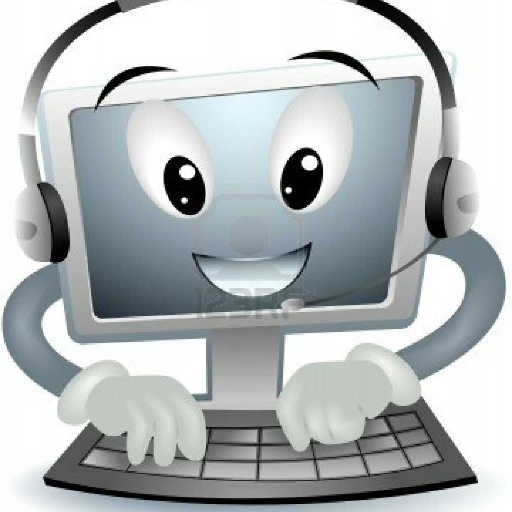 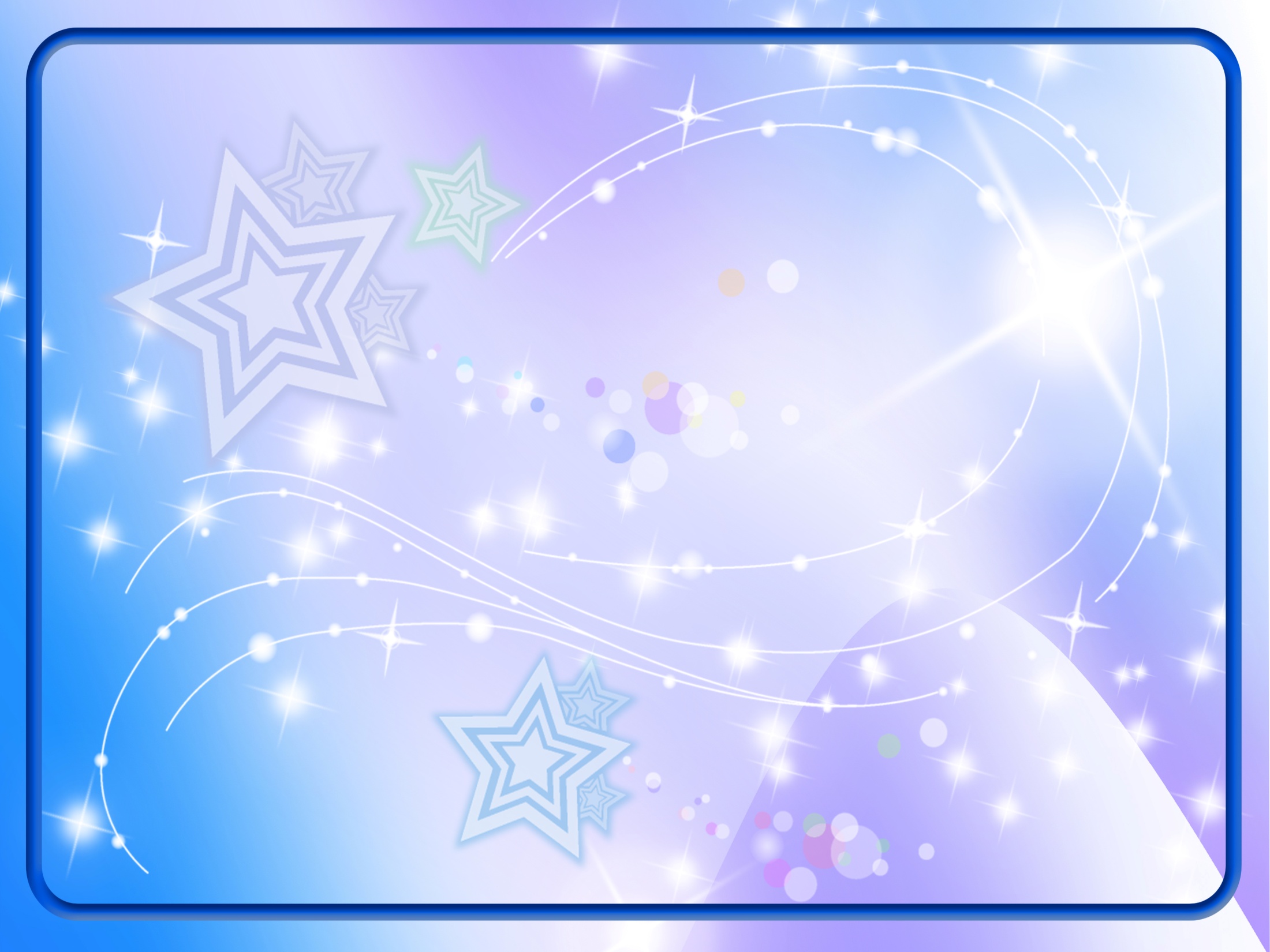 4
Какое устройство компьютера хранит информацию даже когда выключено питание
Жесткий диск
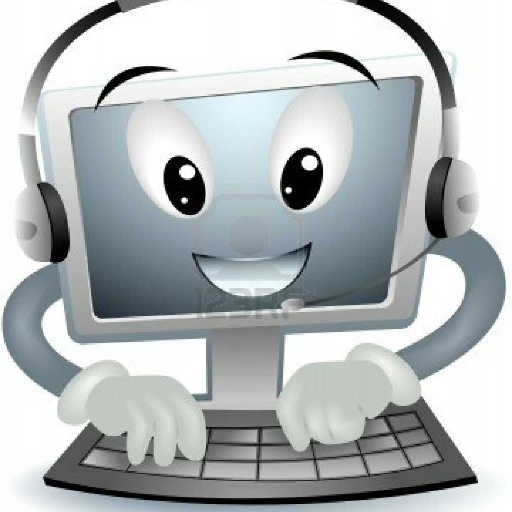 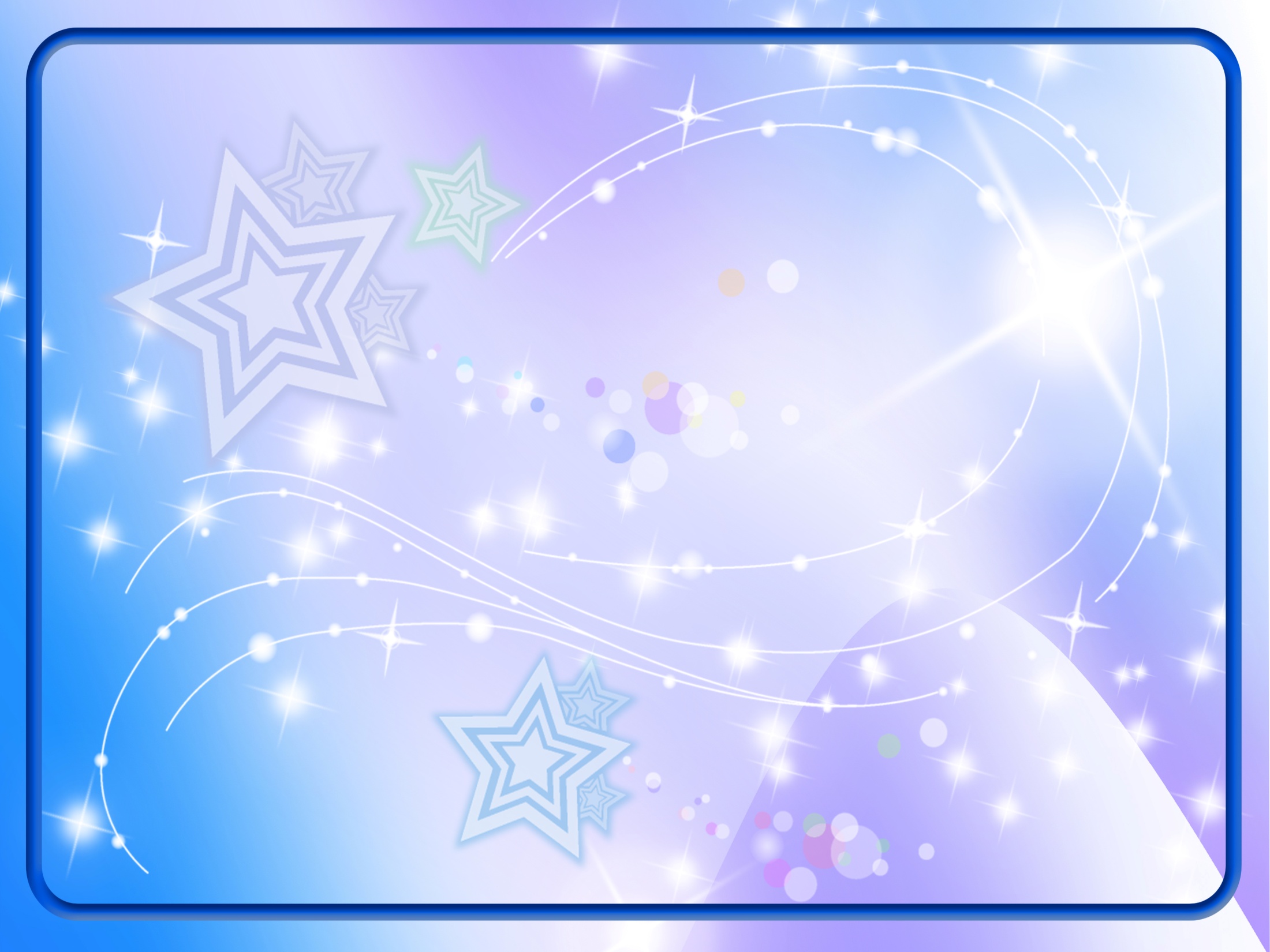 5
Наука, изучающая способы хранения, обработки и передачи информации
Информатика
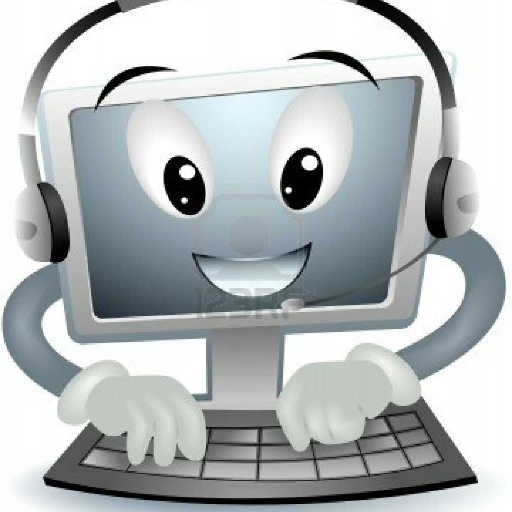 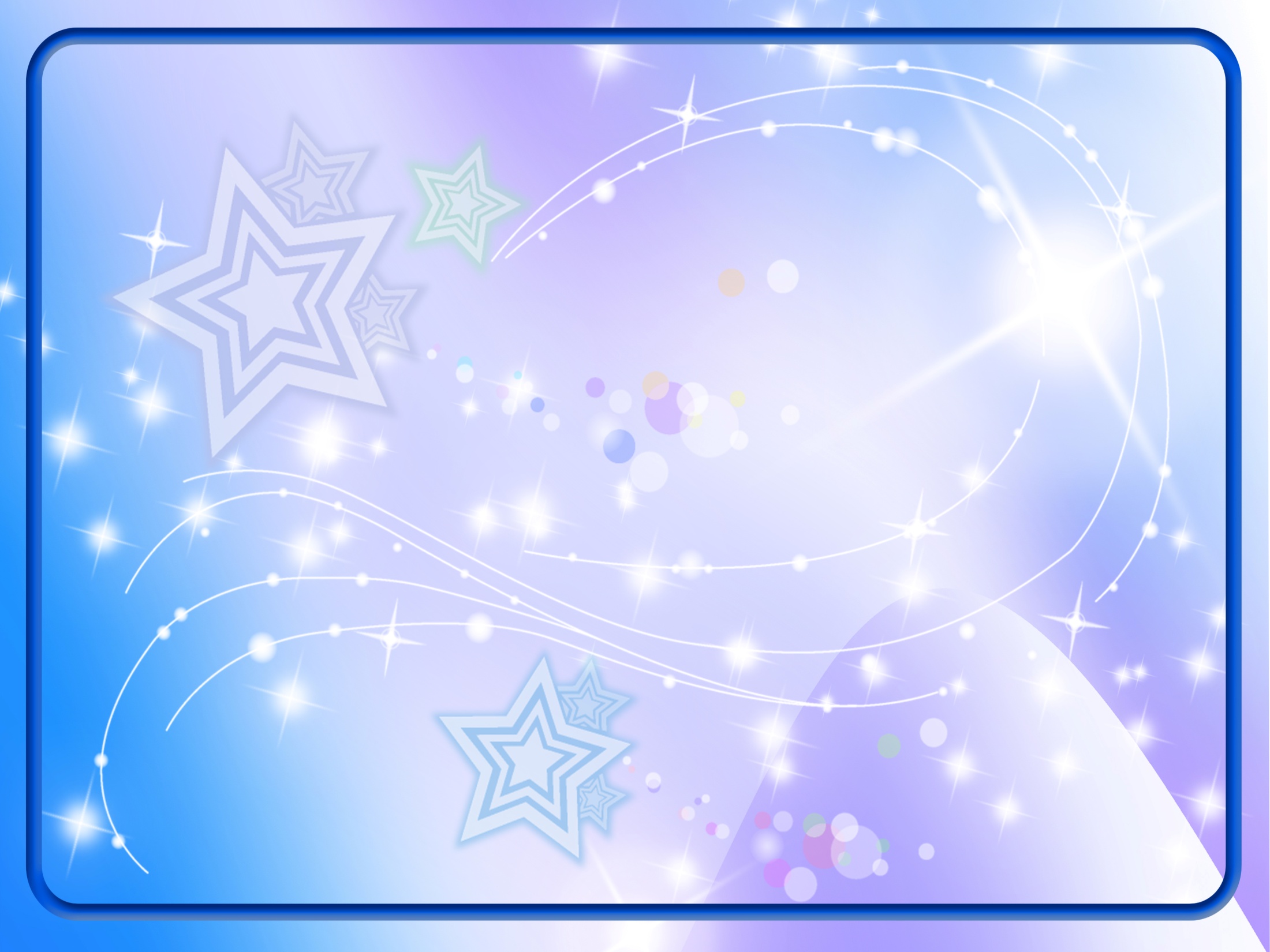 6
Какое устройство компьютера выполняет большую часть вычислений
Процессор
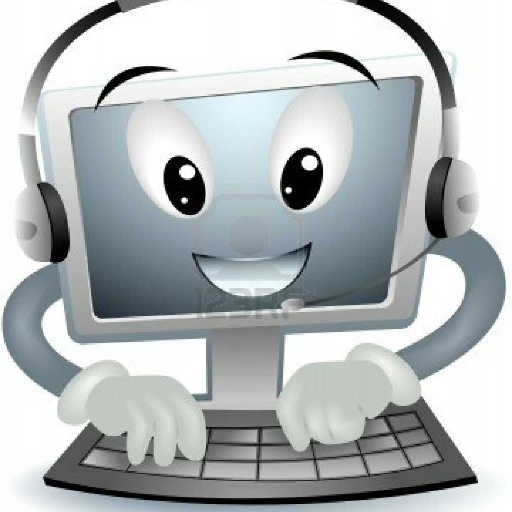 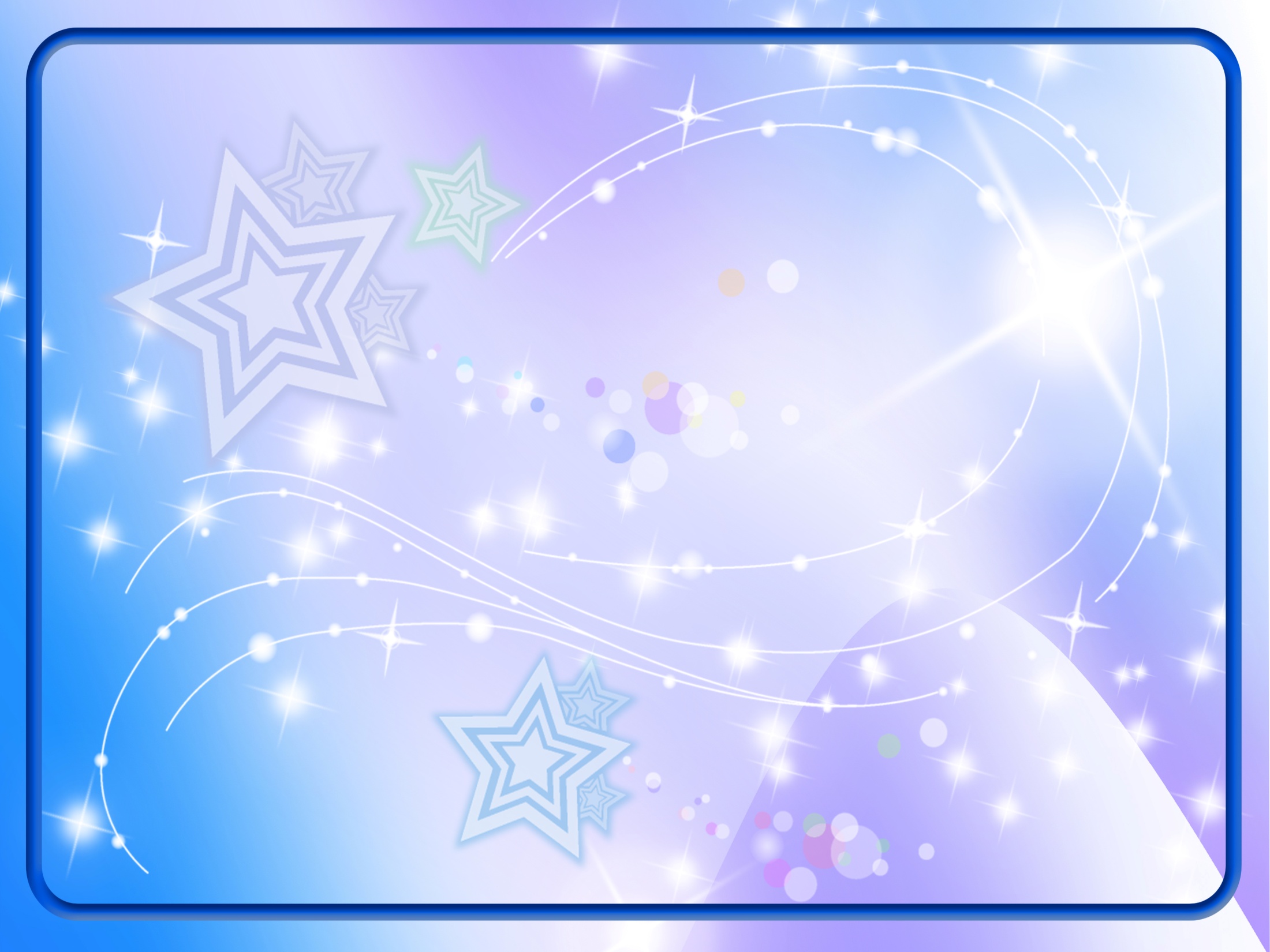 7
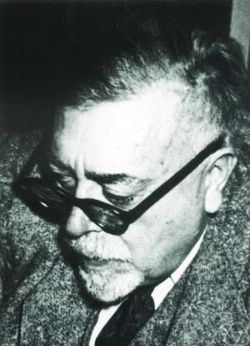 Кого из ученых называют 
«отцом» кибернетики?
Н.Винер
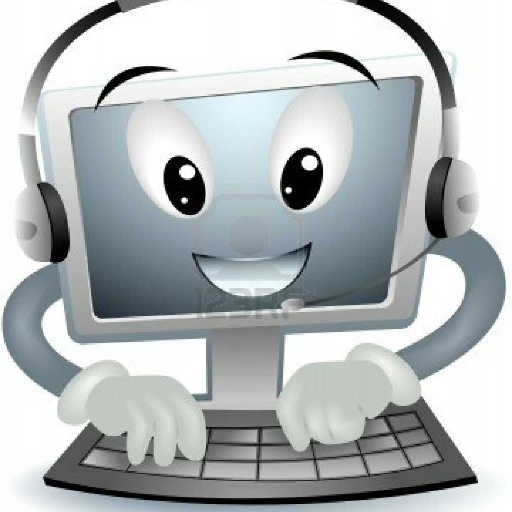 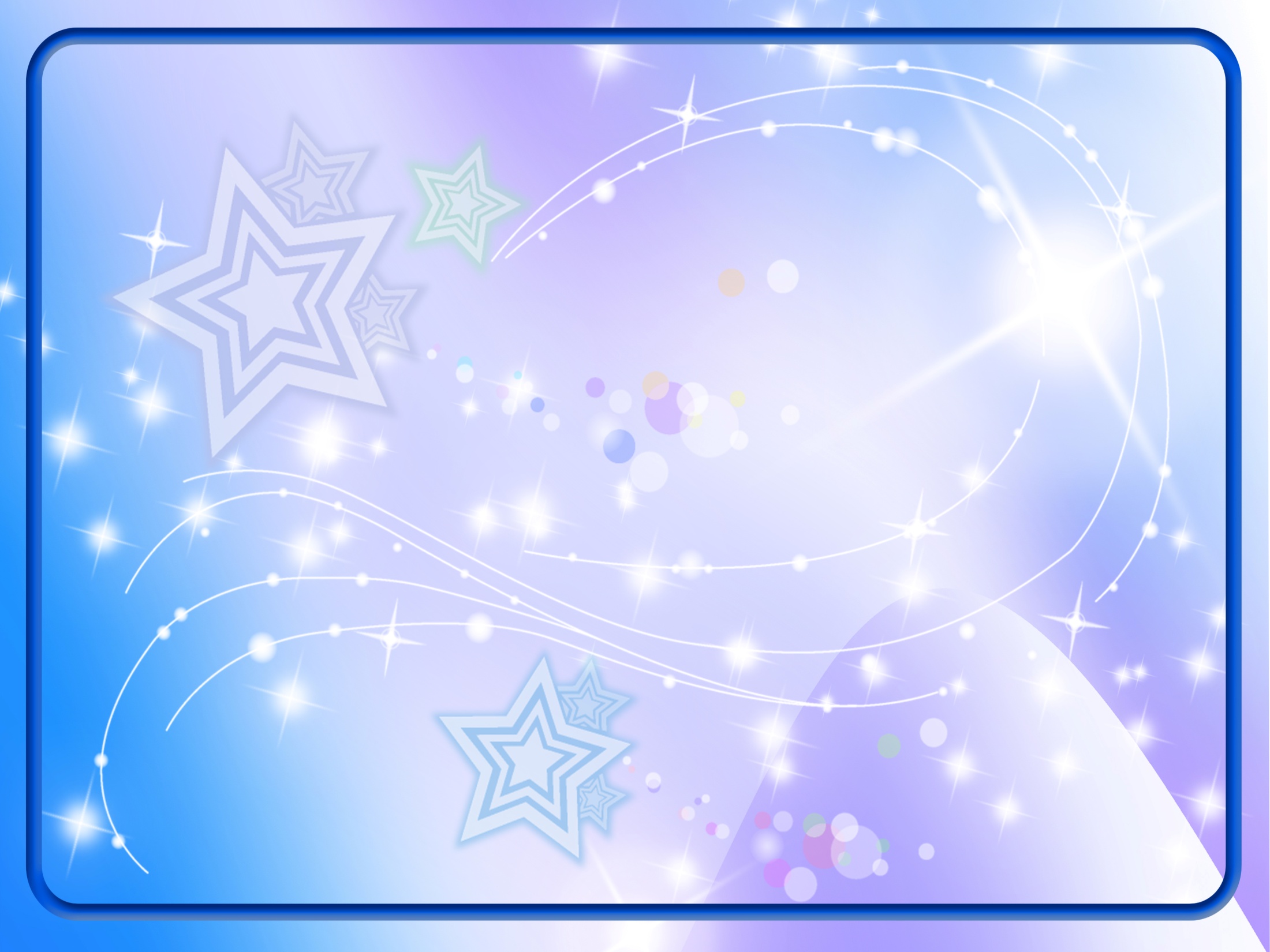 8
Часть алгоритма(программы), оформленная в виде, допускающем многократное обращение к ней из разных точек программы
Подпрограмма
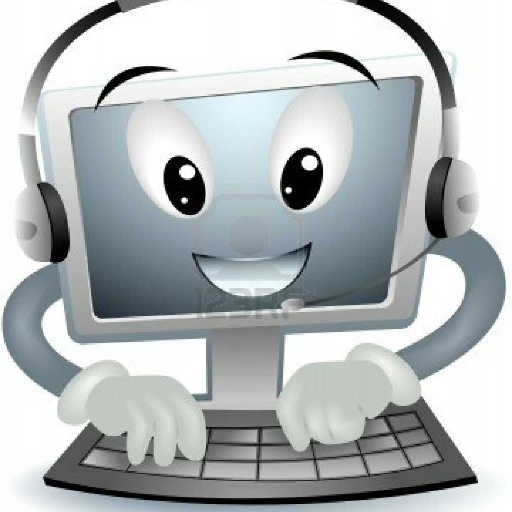 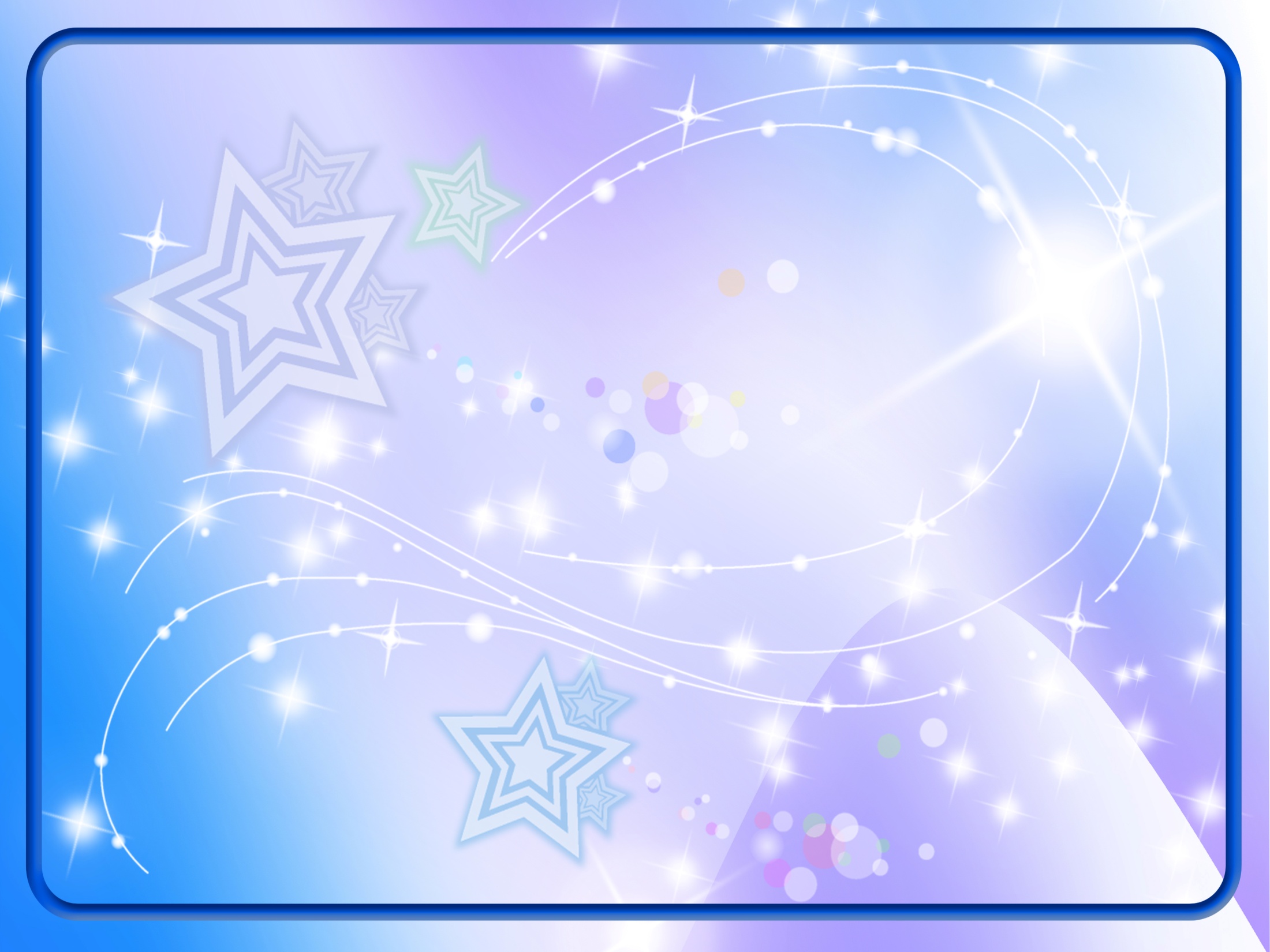 9
Что можно приготовить, но нельзя съесть?
Домашнее задание
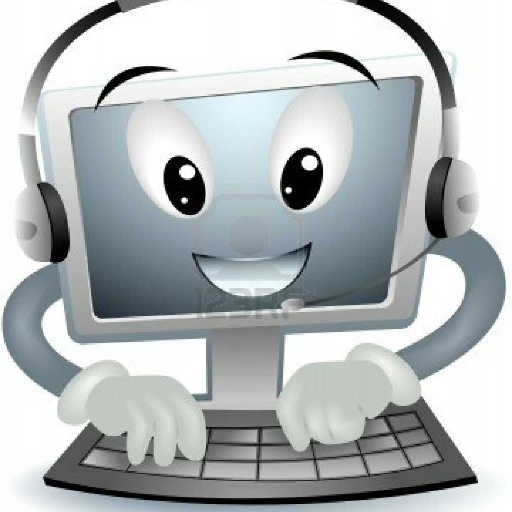 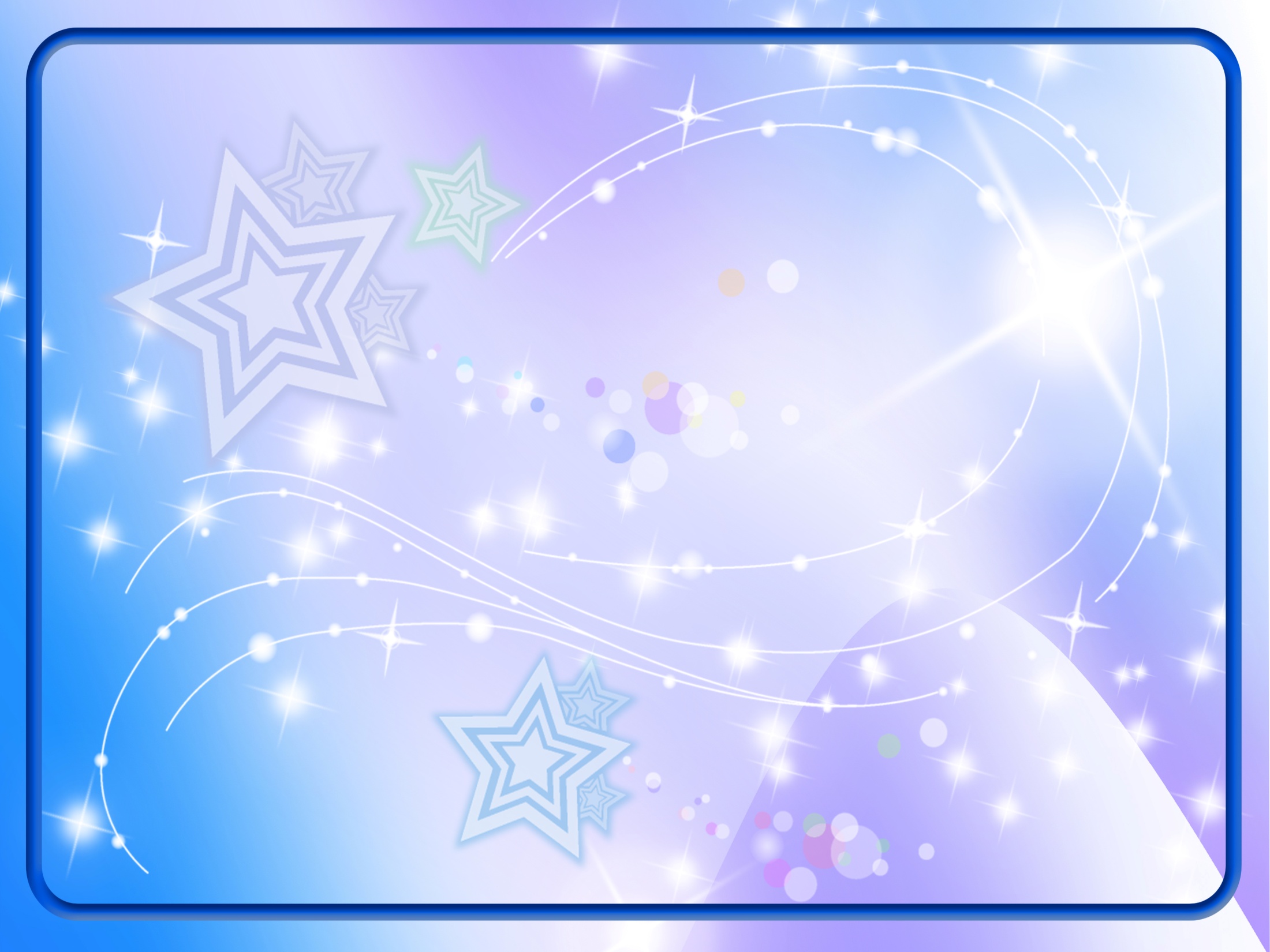 10
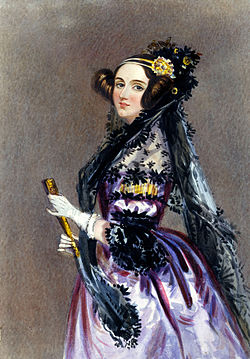 Кто был первым в мире 
программистом?
А. Лавлейс
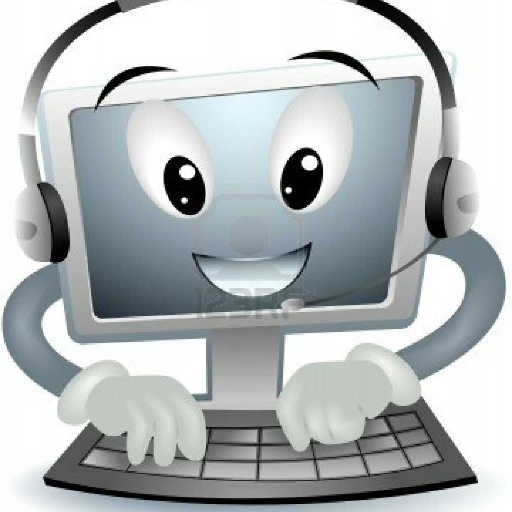 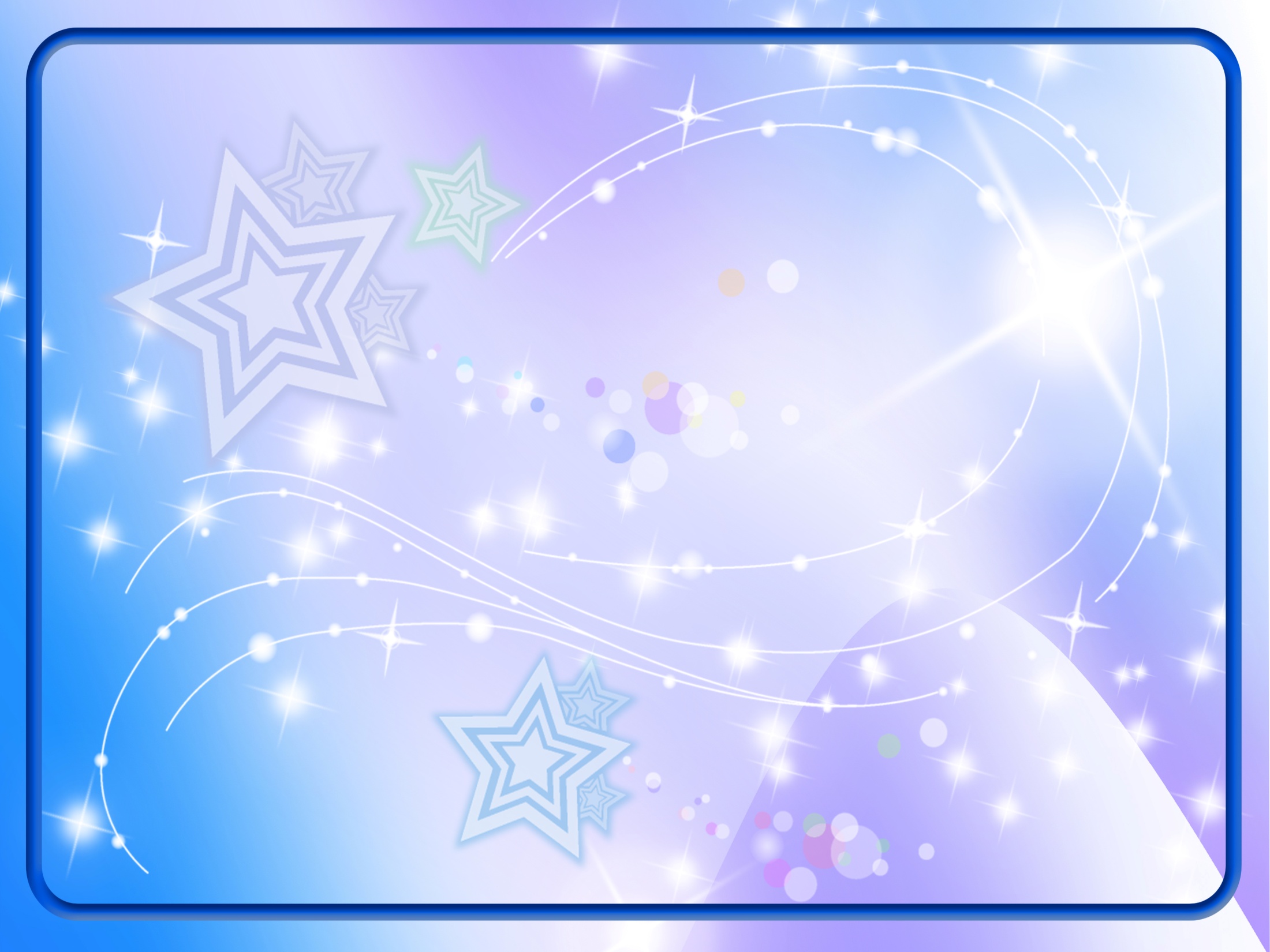 11
Стоит охотник, а перед ним пропасть. На другой стороне пропасти туалет. Как ему попасть в туалет?
Выстрелит и попадет
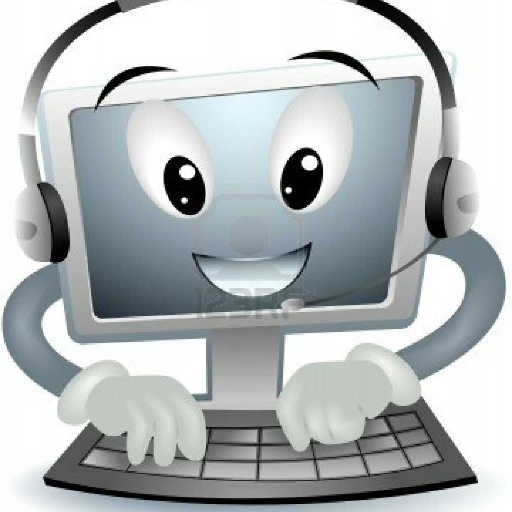 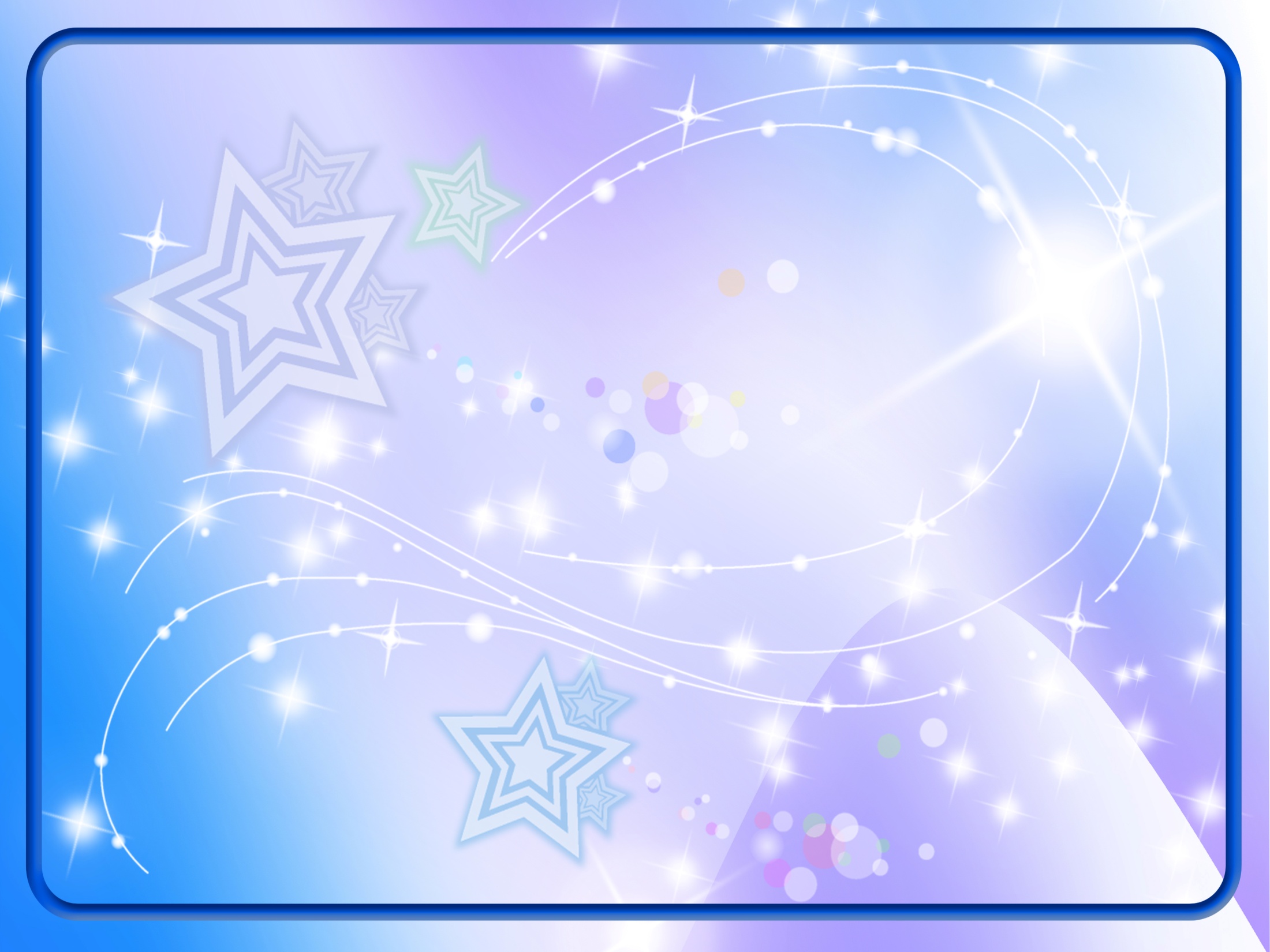 12
Документ, содержащий набор правил по использованию чего-либо
Инструкция
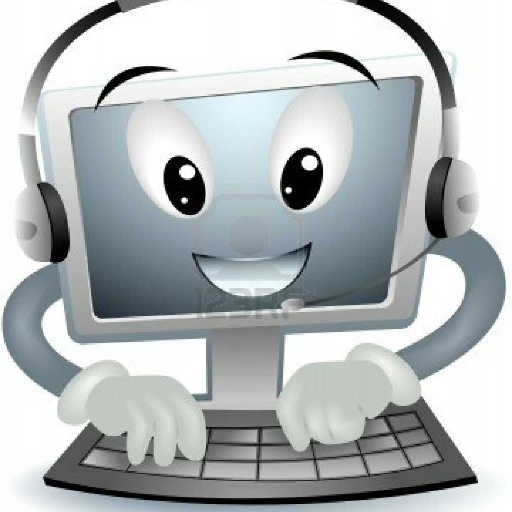 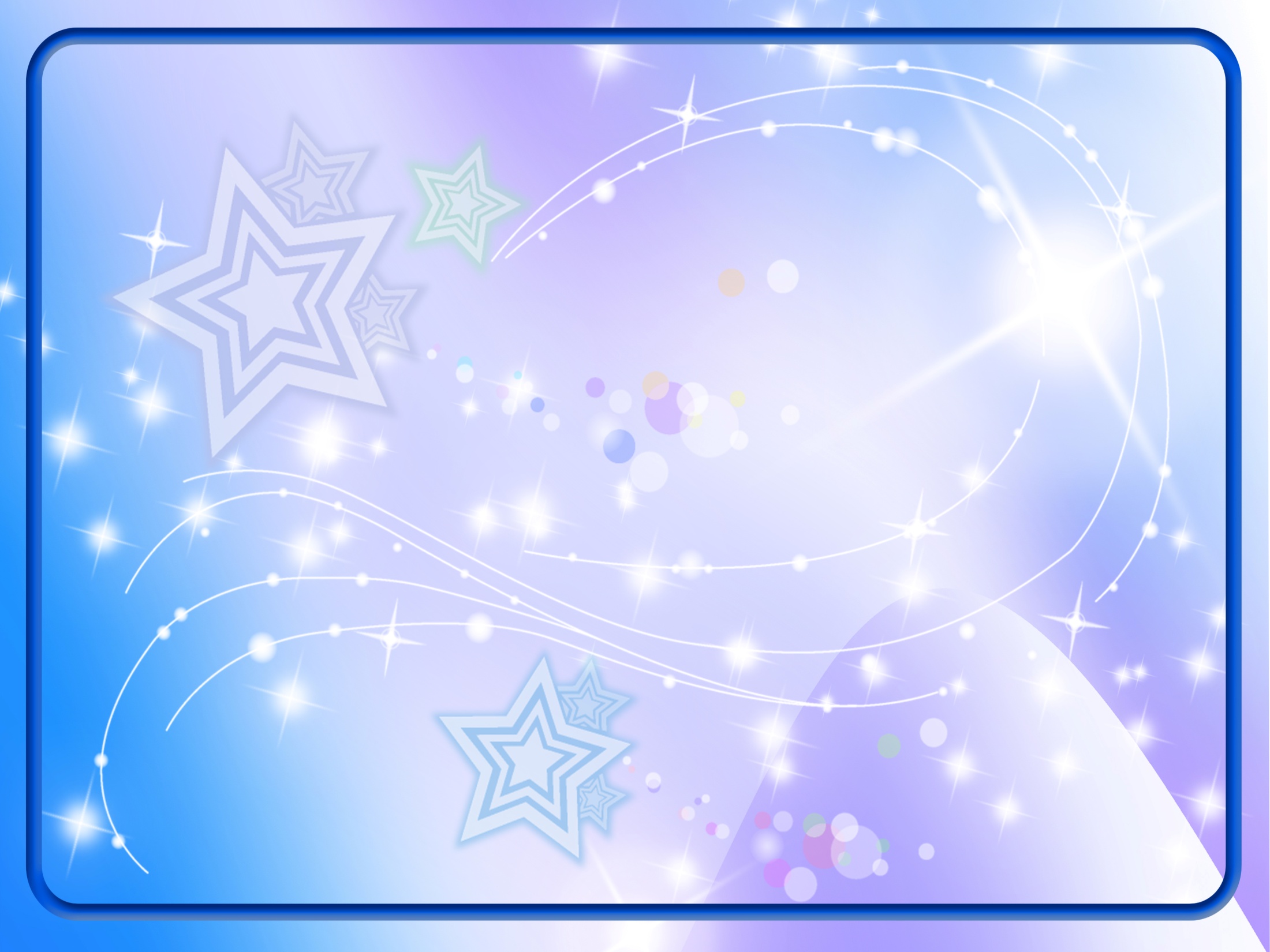 13
Из какого полотна нельзя сшить одежду?
Из железнодорожного
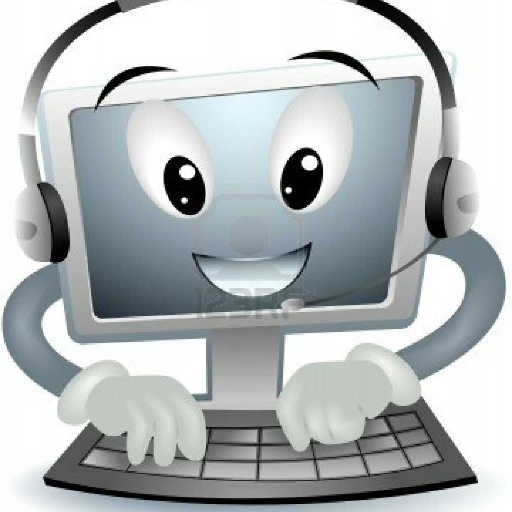 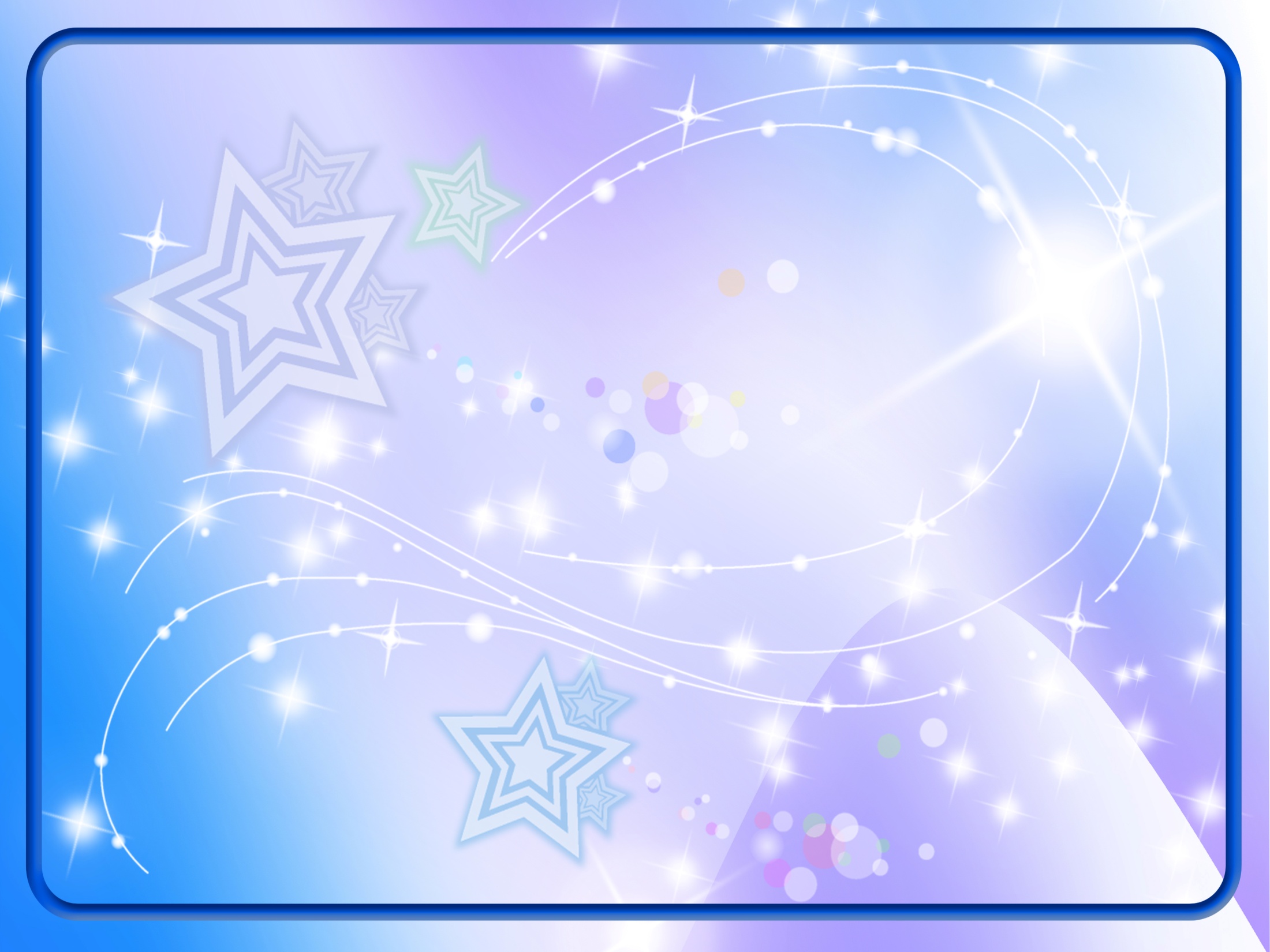 14
Кто сформулировал основные принципы работы ЭВМ?
Д. Нейман
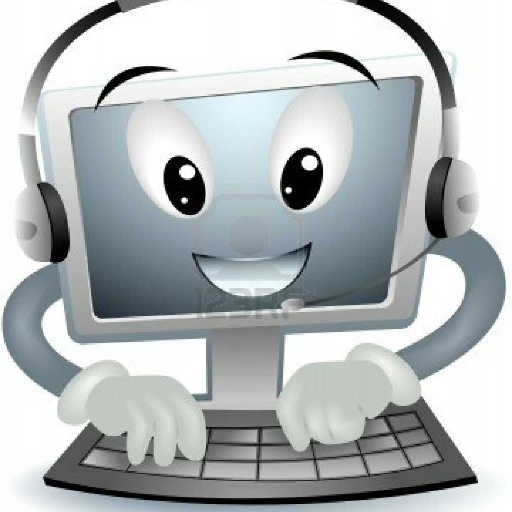 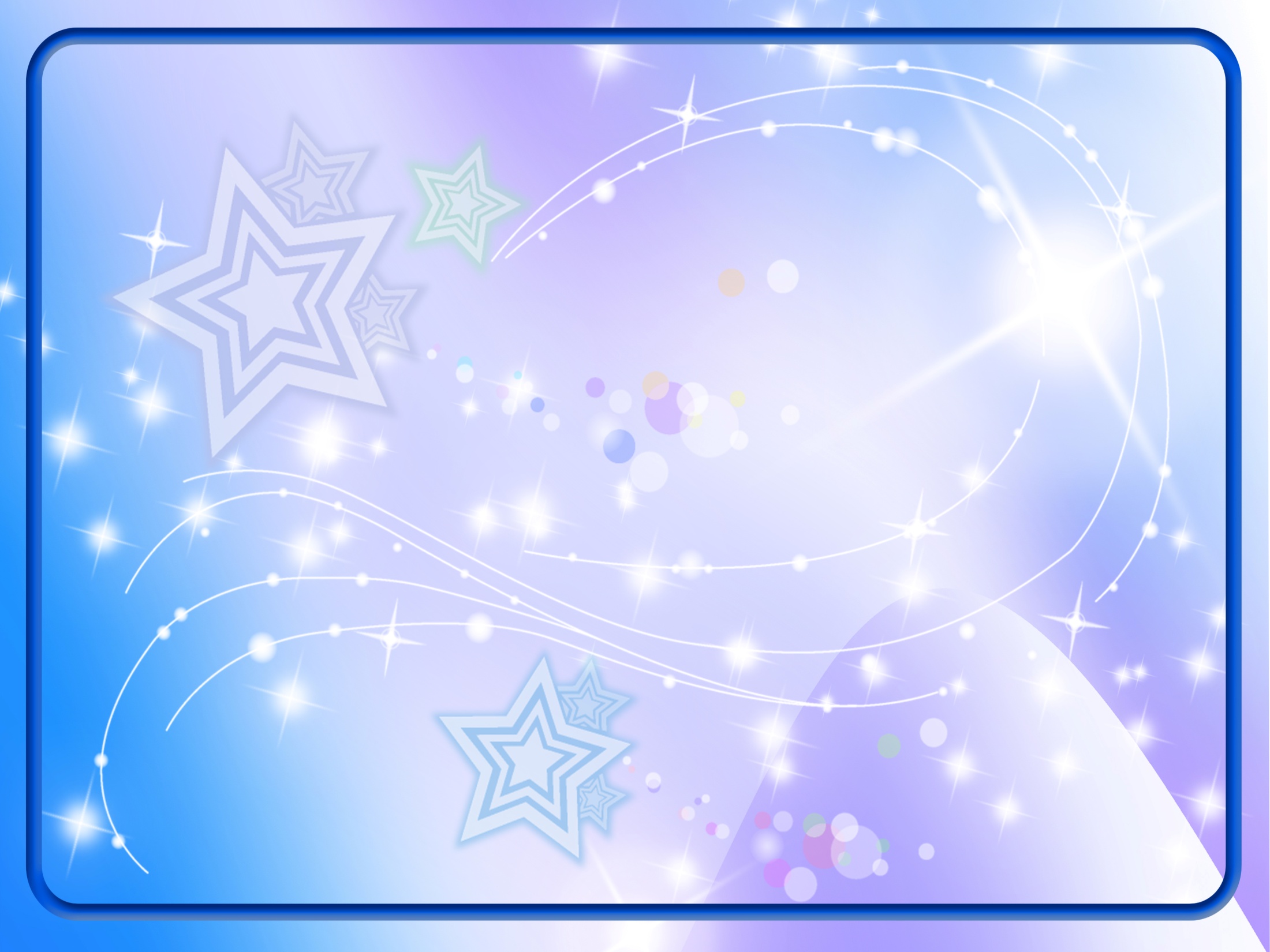 15
Какое устройство предназначено для подключения к компьютерной сети
Сетевая карта
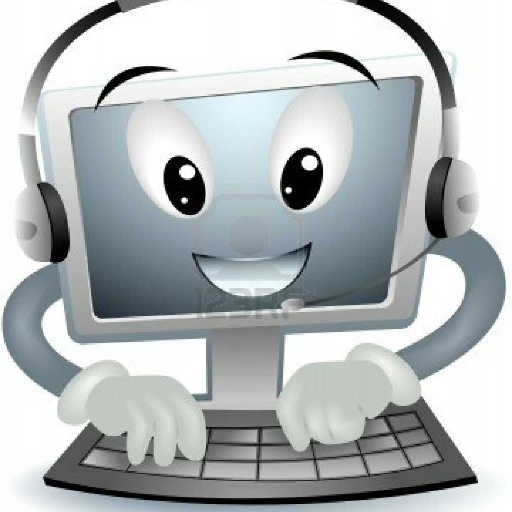 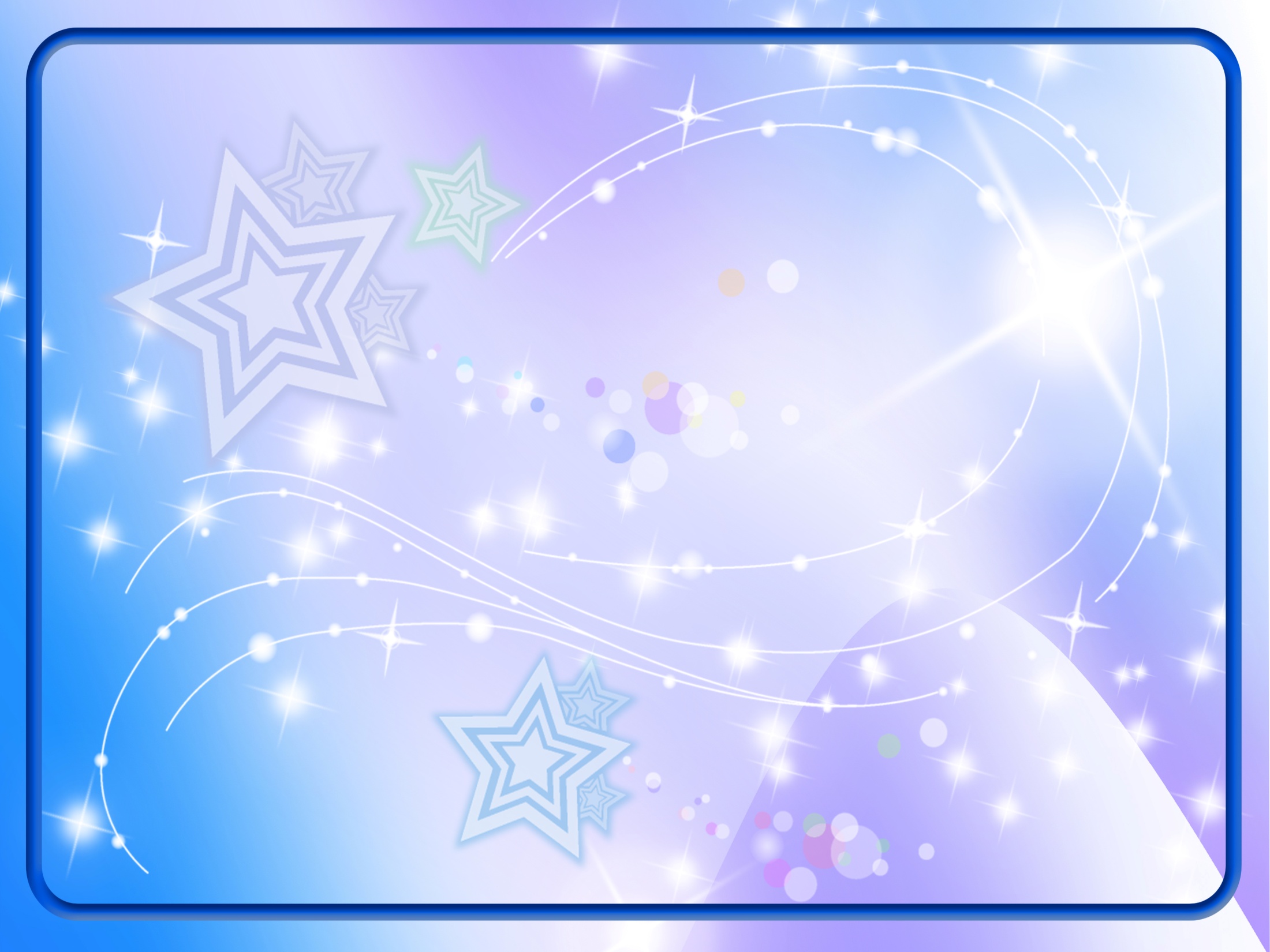 16
Алгоритм, содержащий хотя бы одно условие, в результате проверки которого может осуществляться разделение на несколько параллельных ветвей алгоритма
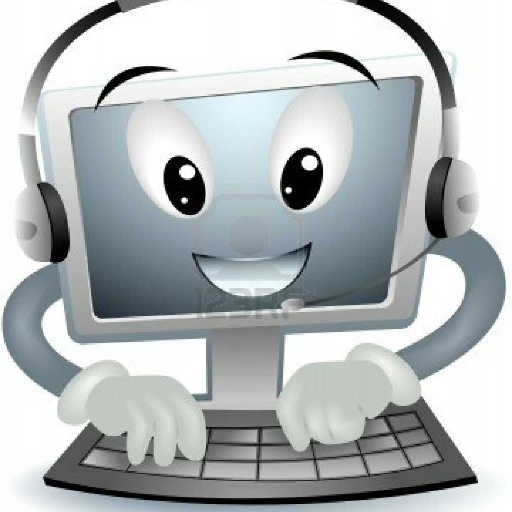 разветвляющийся
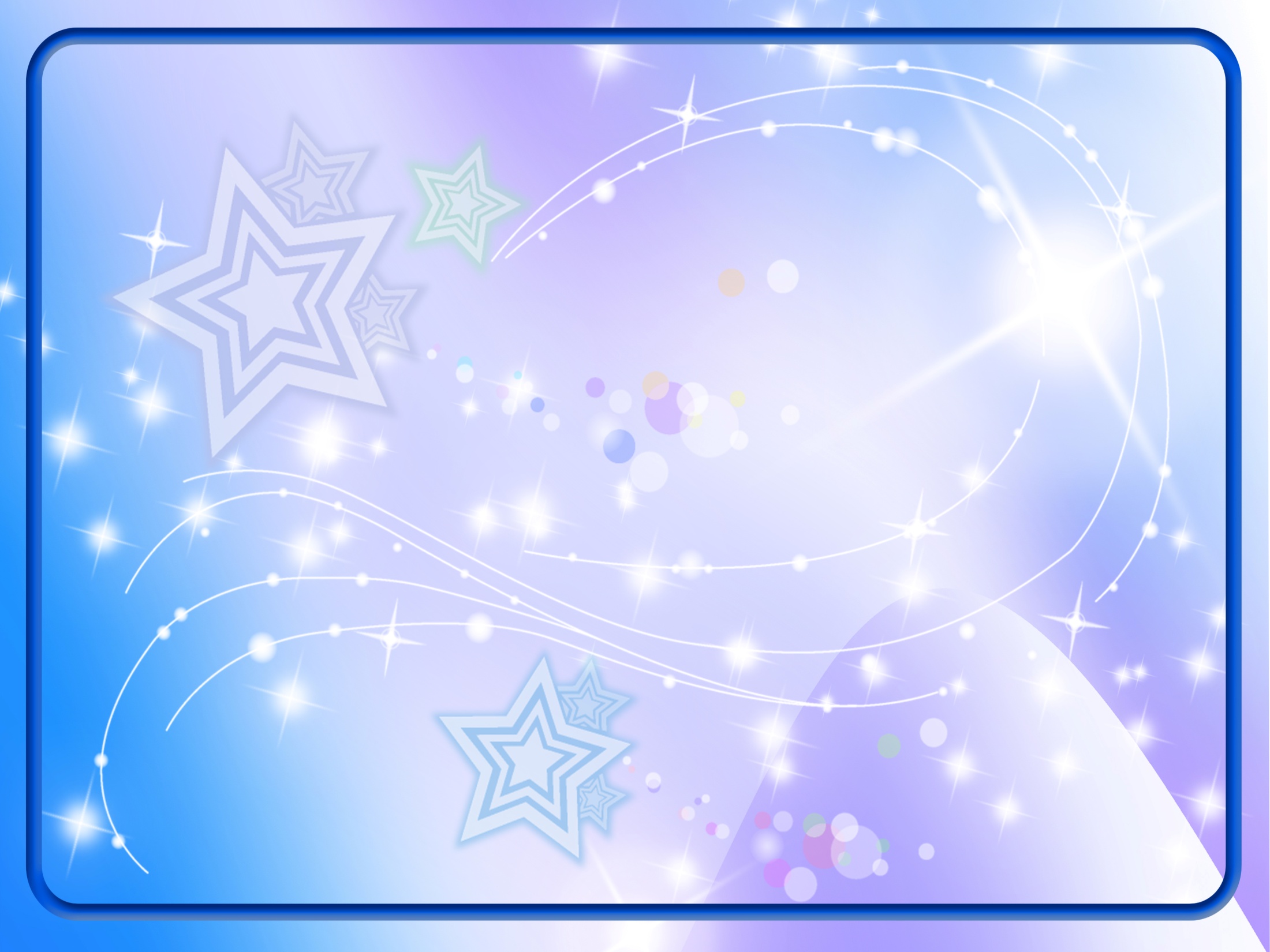 17
Как называется устройство, которое преобразуют электрический сигнал, полученный со звуковой карты компьютера в звуковые колебания (т.е. в звук)?
Акустическая система
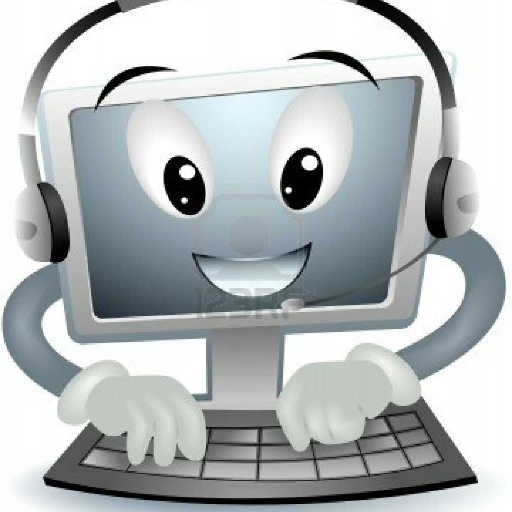 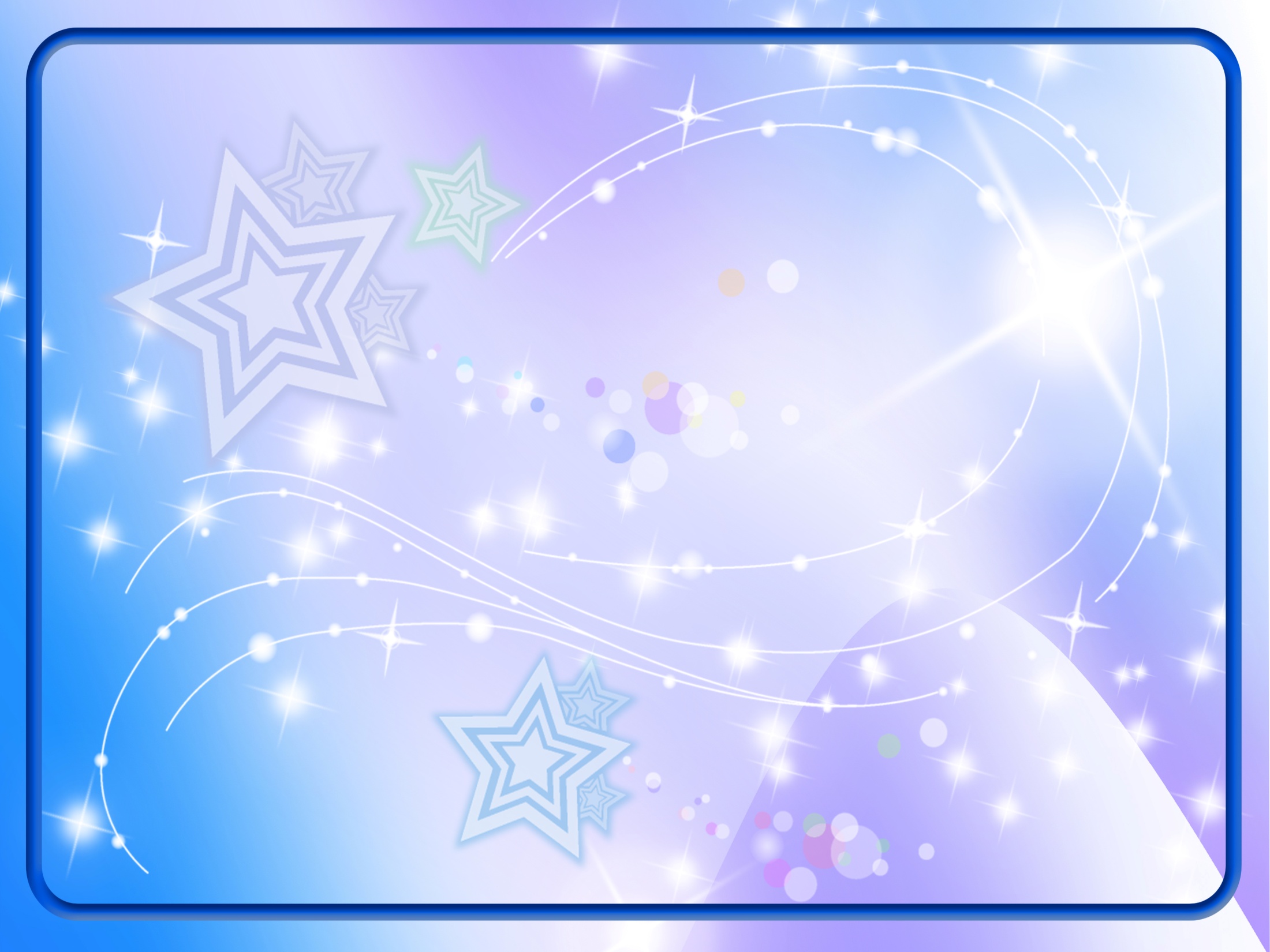 18
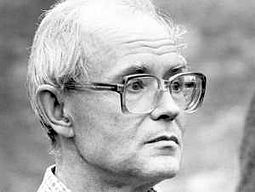 Кто из ученых предложил 
ввести в школах предмет информатика
А.П.Ершов
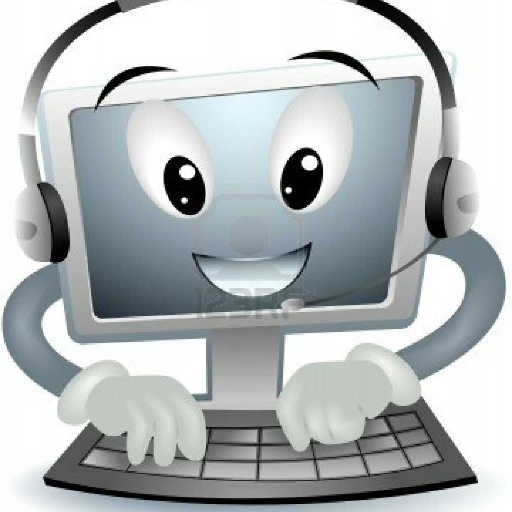 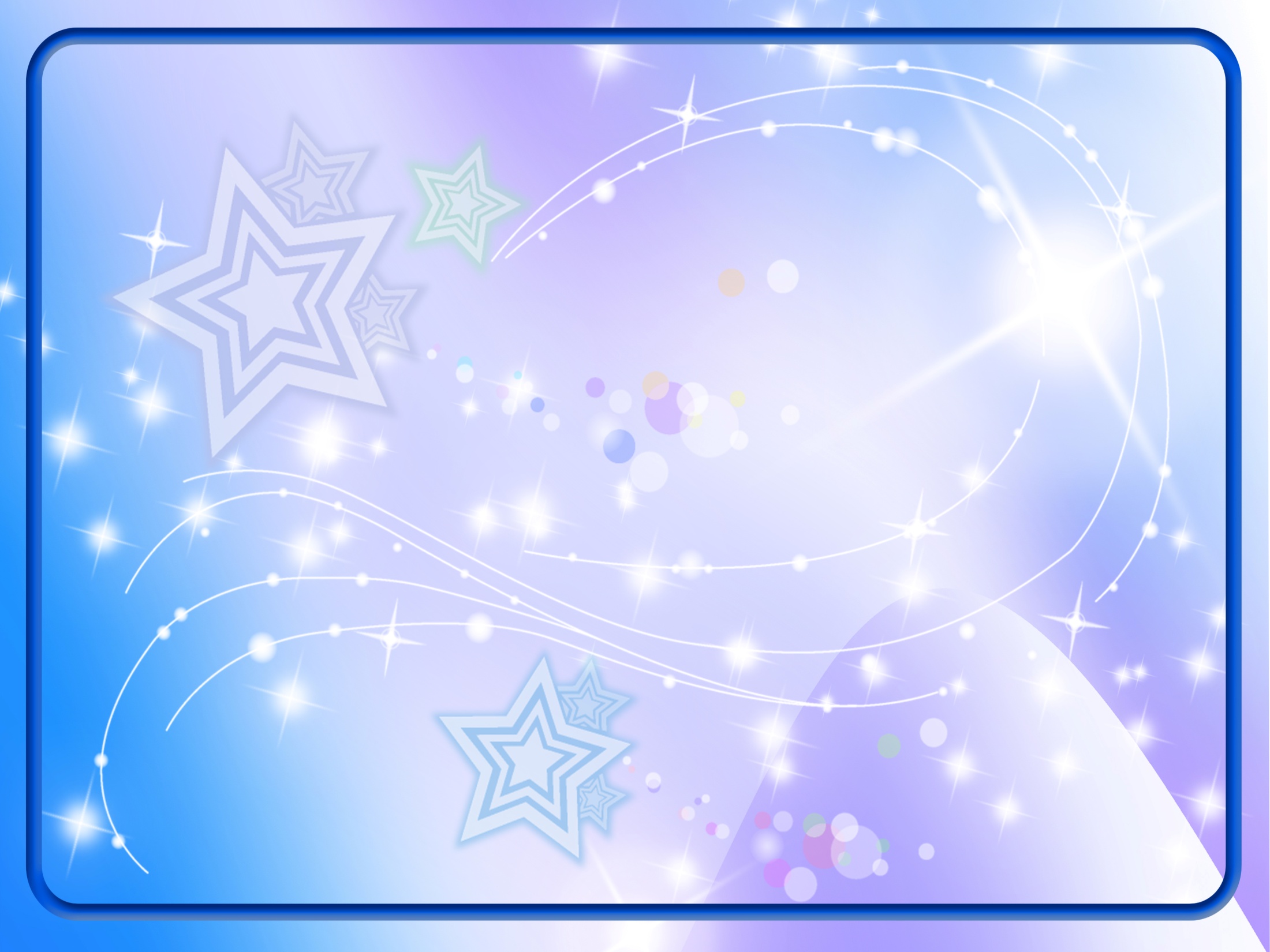 19
Свойство алгоритма, представляющее процесс решения задачи как последовательное выполнение простых (или ранее определенных) шагов (этапов)
дискретность
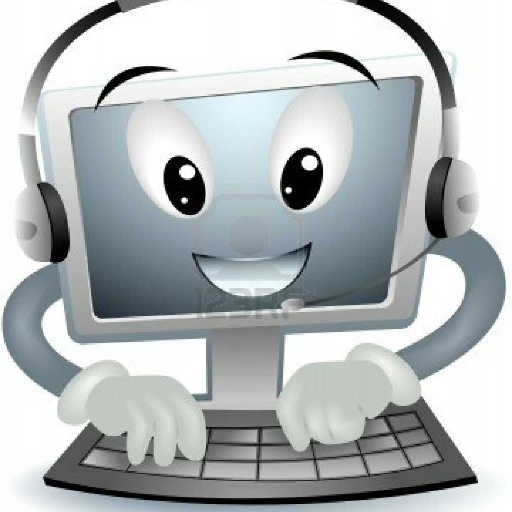 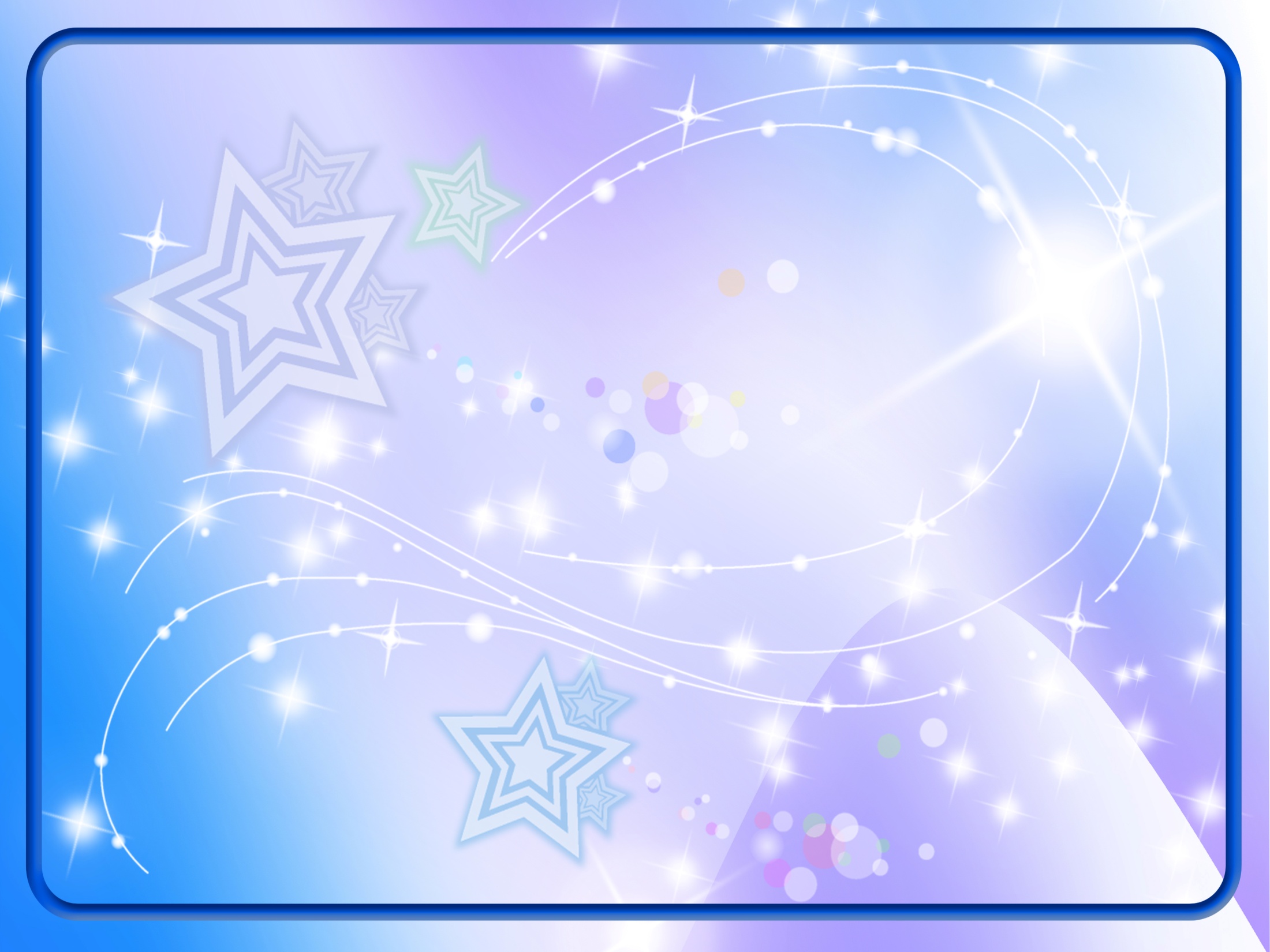 20
Без какого устройства не обойтись, если нужно скопировать снимки с фотоаппарата, а шнура к нему нет?
Кардридер
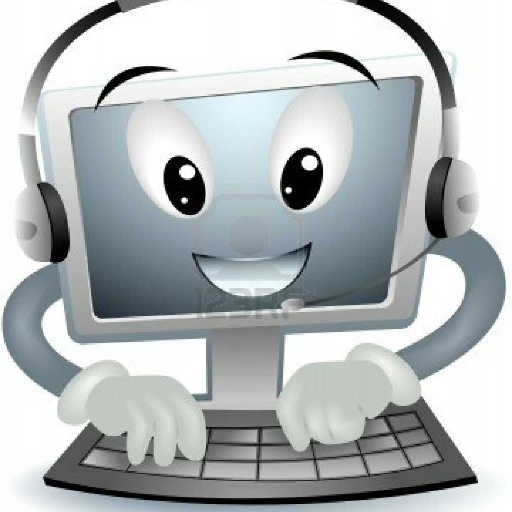 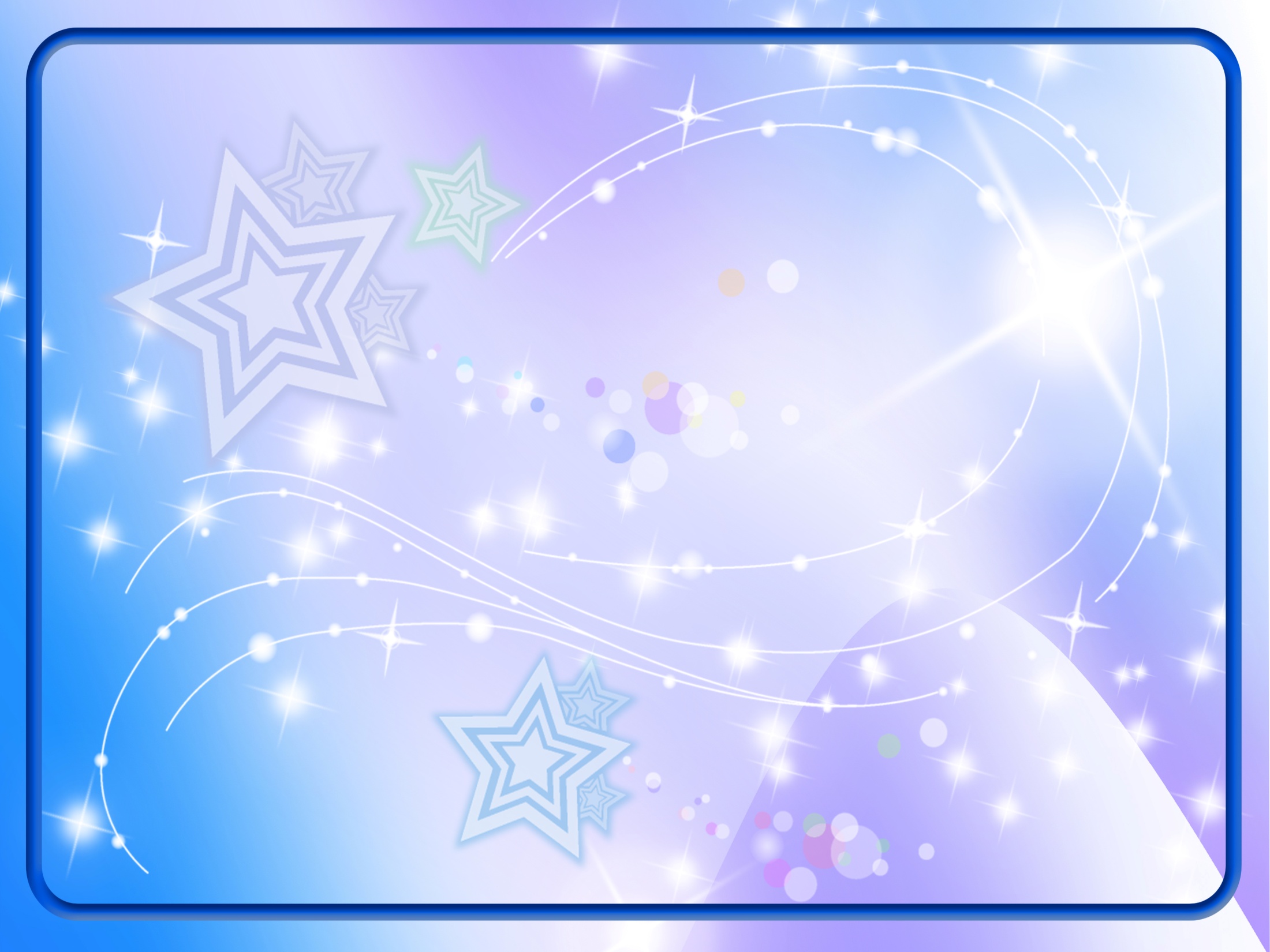 21
Алгоритм, в котором некоторая серия команд выполняется несколько раз
циклический
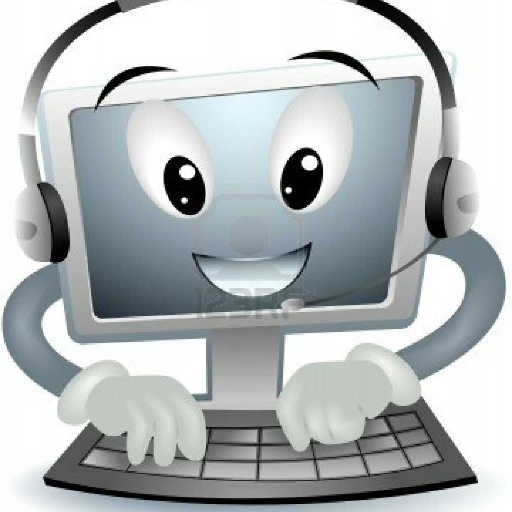 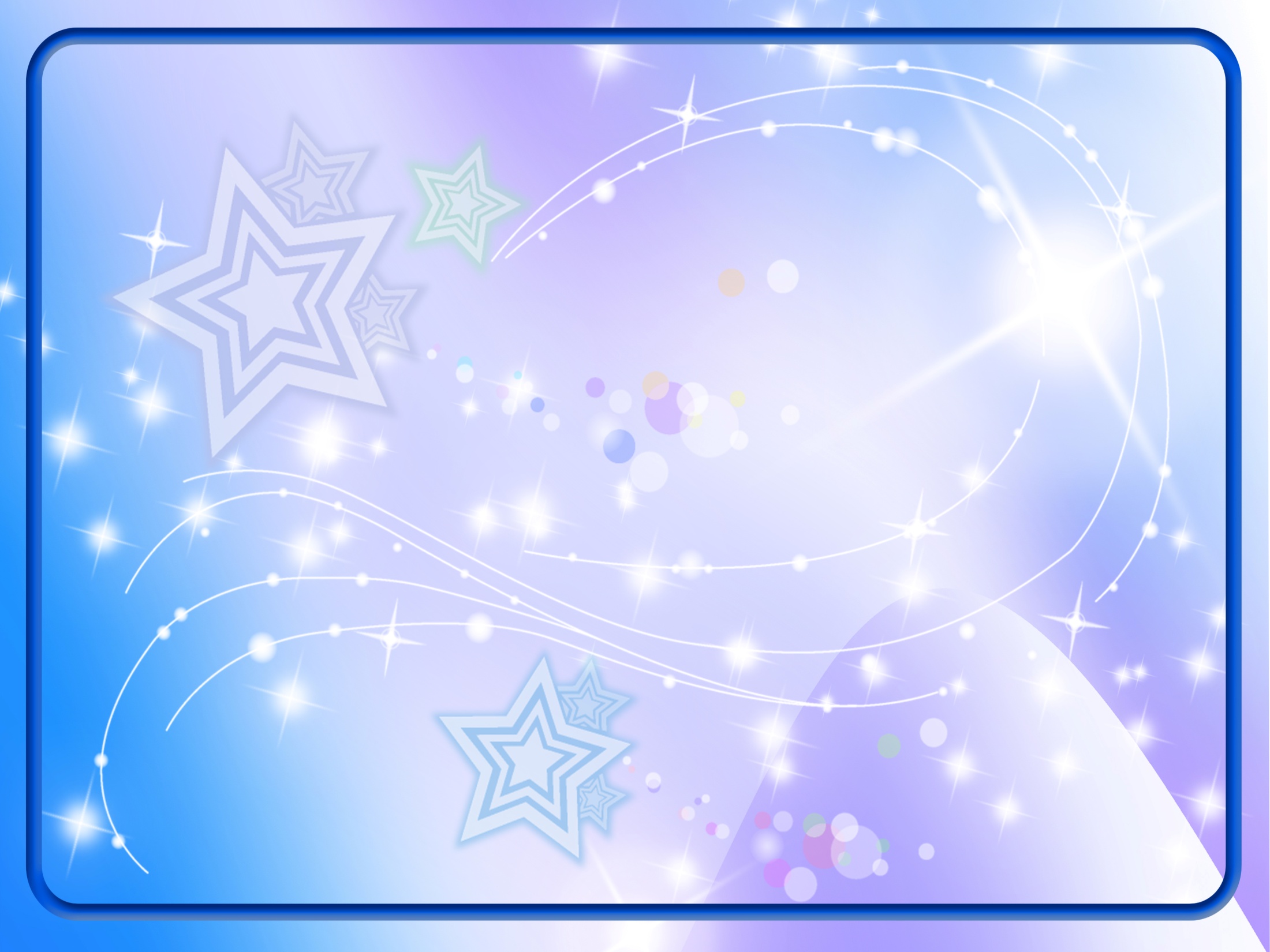 22
В каком городе спрятались мужское имя и сторона света?
Владивосток
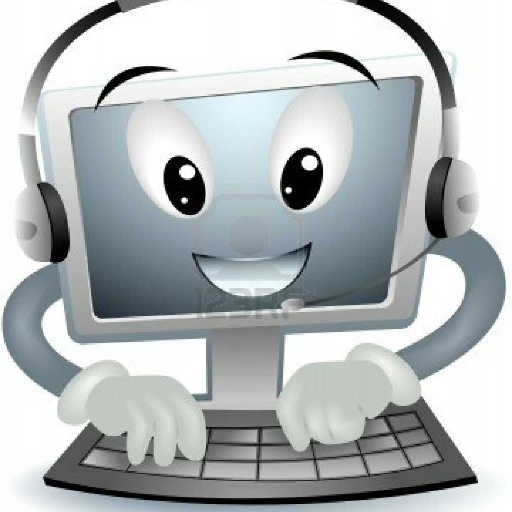 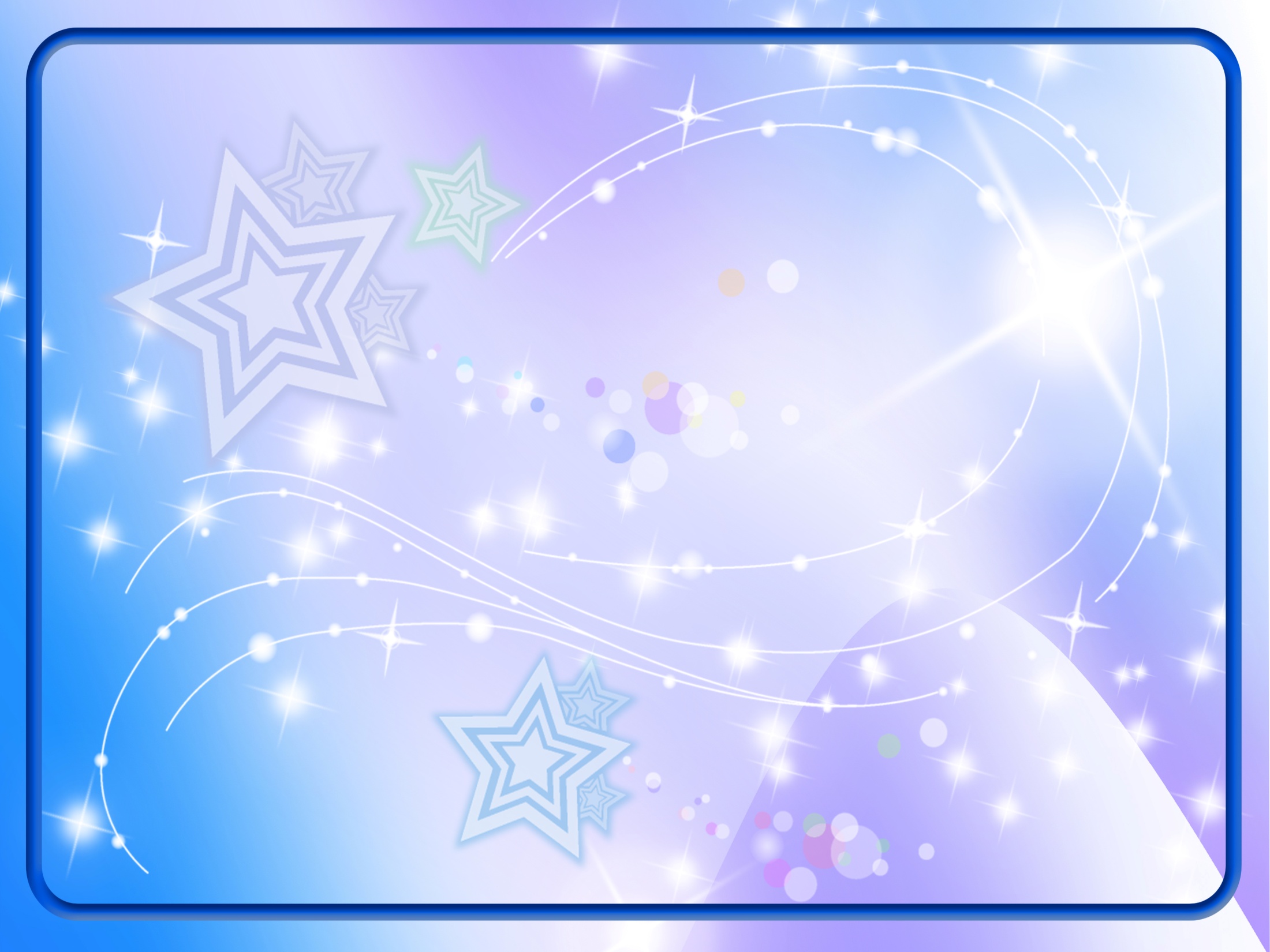 23
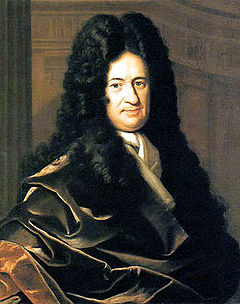 Кто создал арифмометр, 
выполняющий сложение, вычитание, умножение и деление чисел?
Г. В. Лейбниц
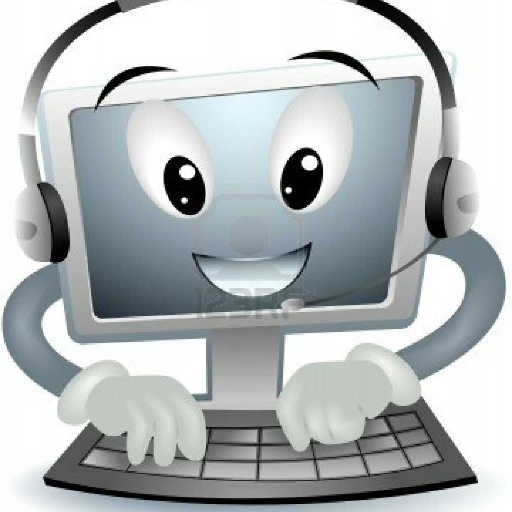 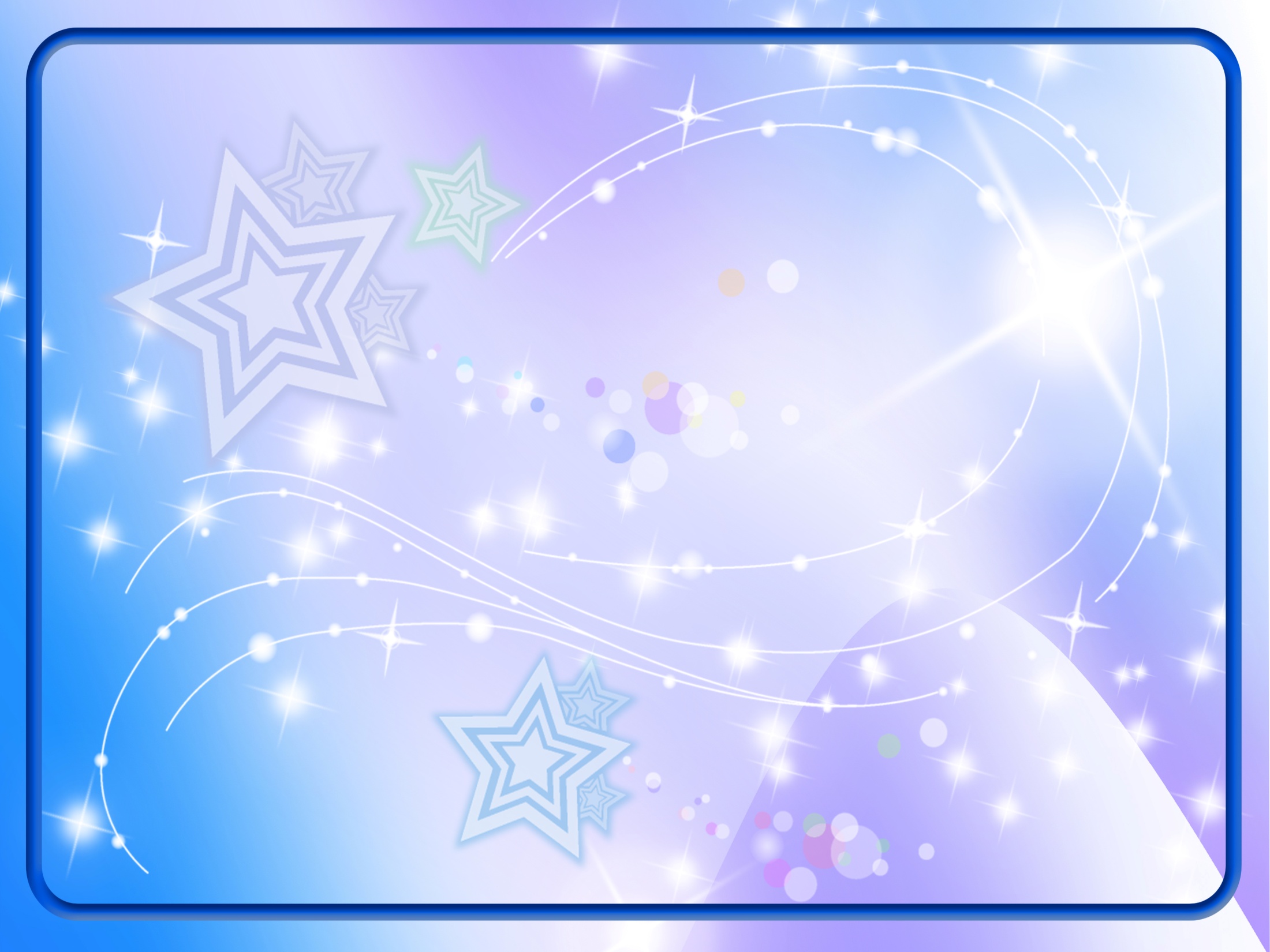 24
Упорядочение элементов массива в определенном порядке
сортировка
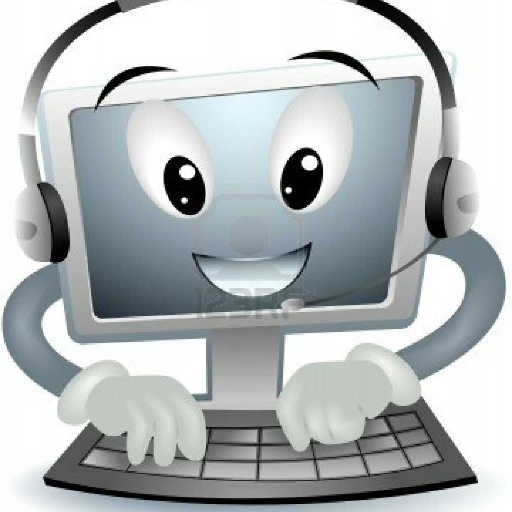 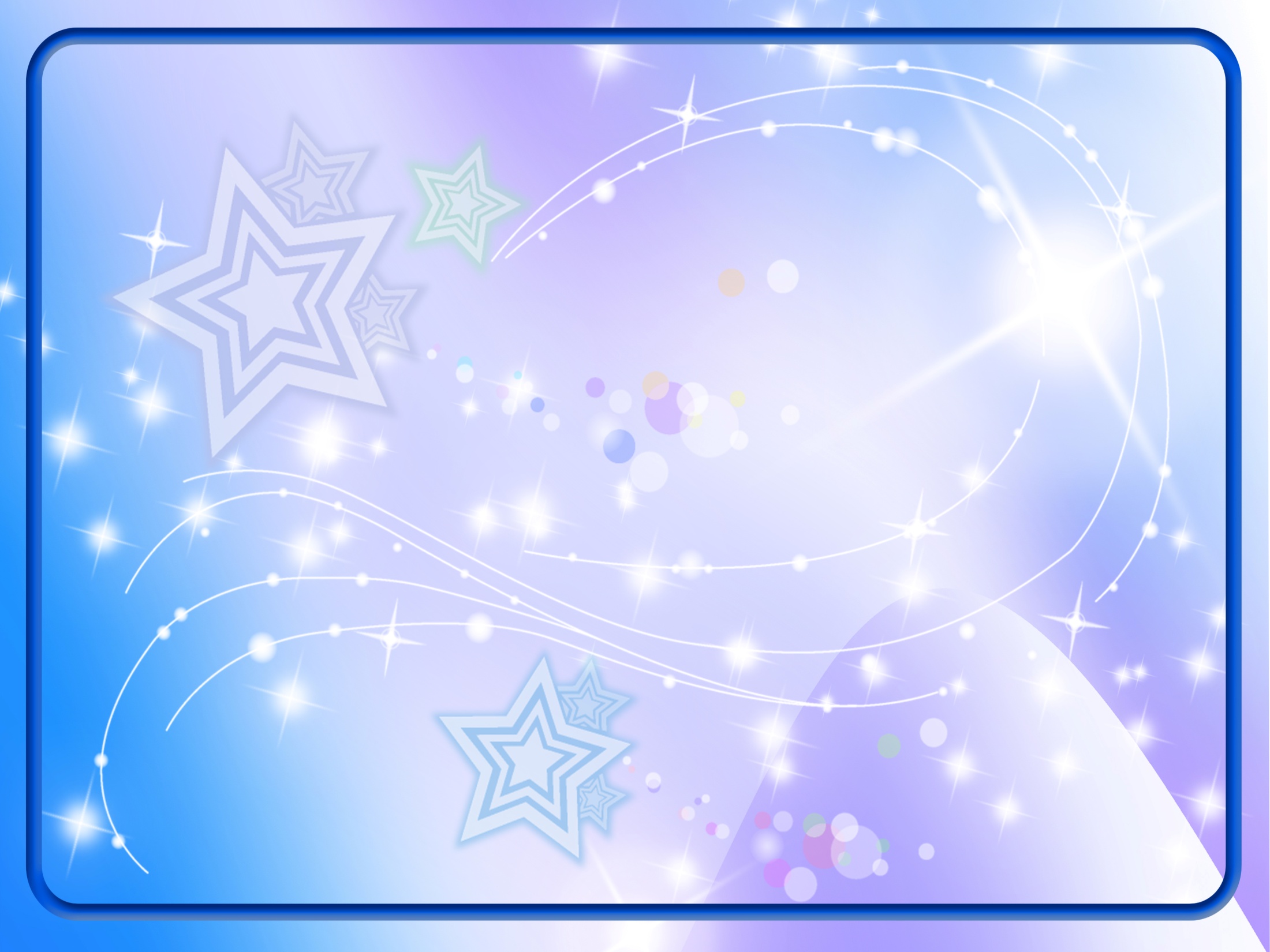 25
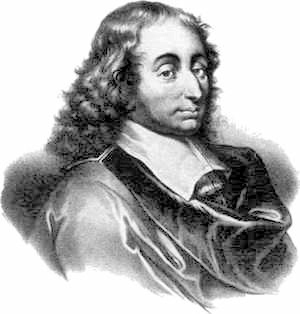 Кто создал первую механическую счетную машину – арифмометр, выполняющую сложение и вычитание чисел?
Б. Паскаль
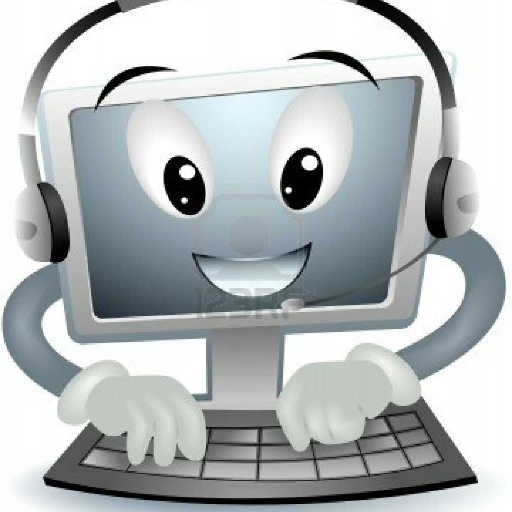 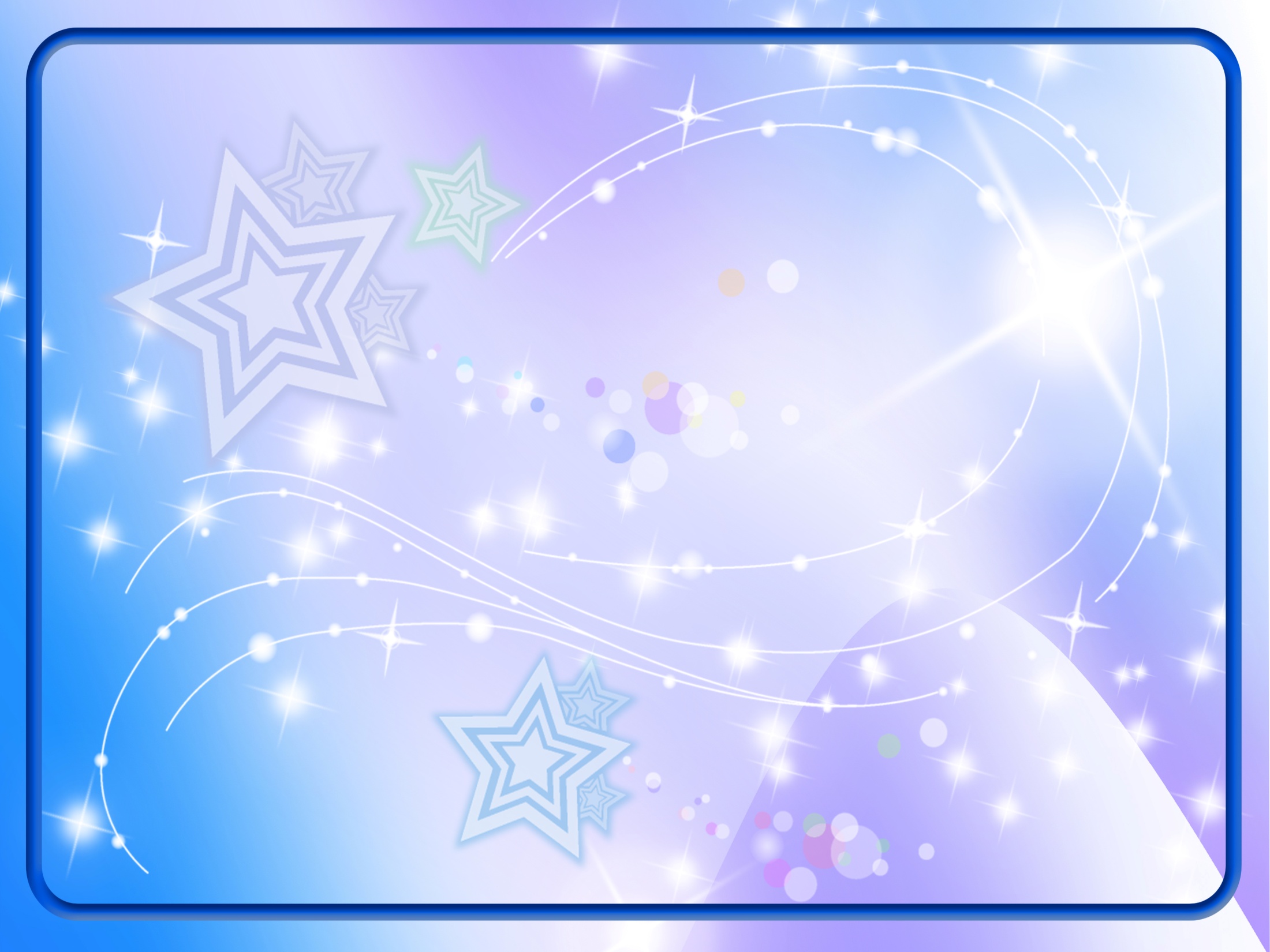 26
Идет то в гору, то с горы, но остается на месте.
Дорога
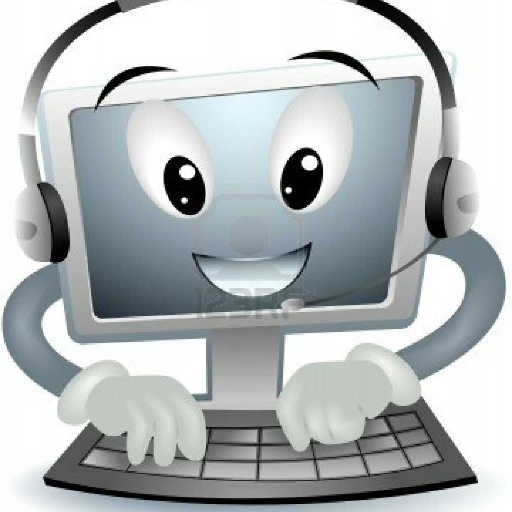 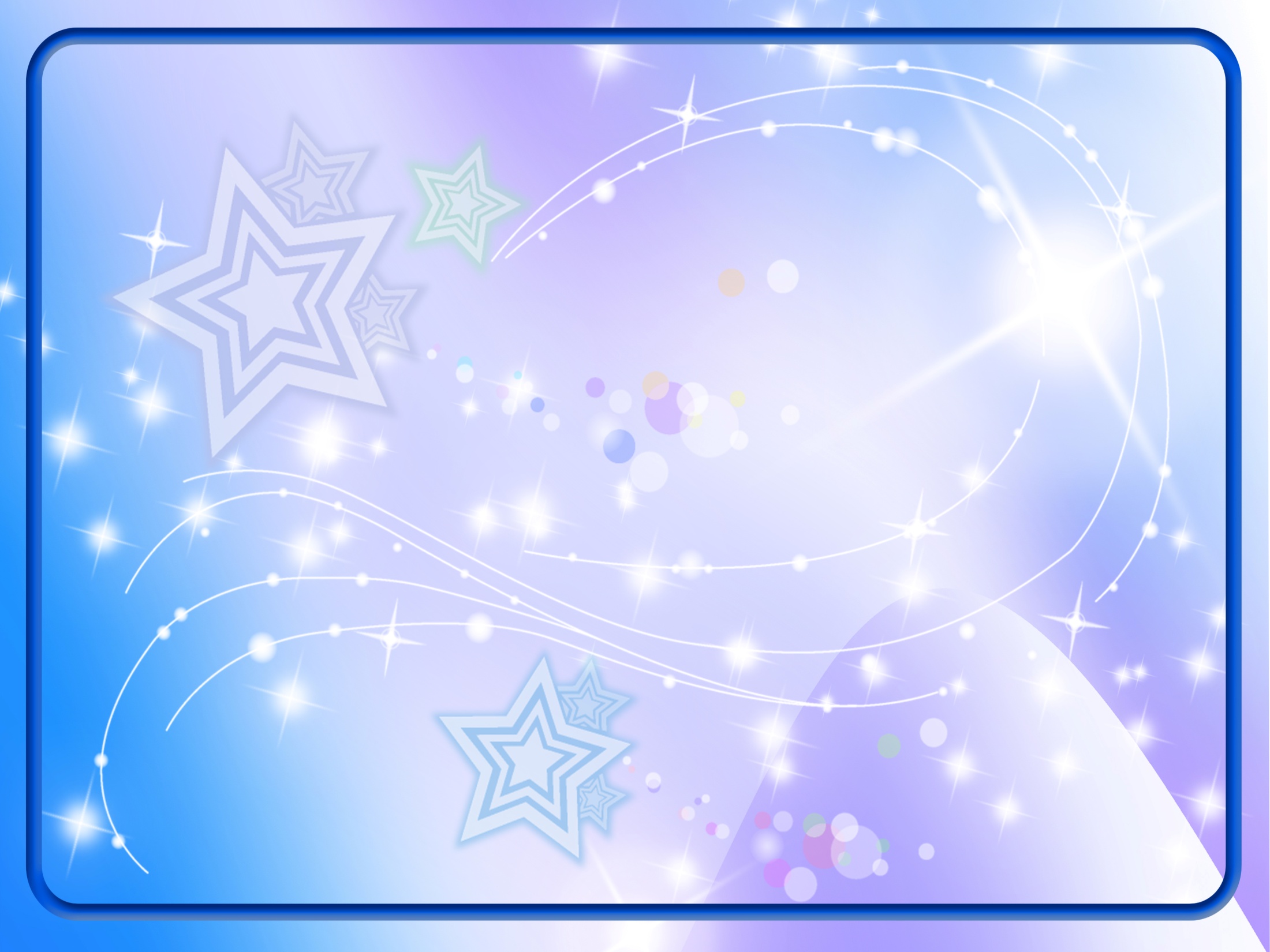 27
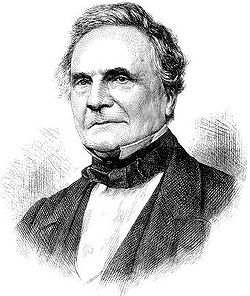 Кто создал первую автоматическую счетную машину, работающую по программе?
Ч. Беббидж
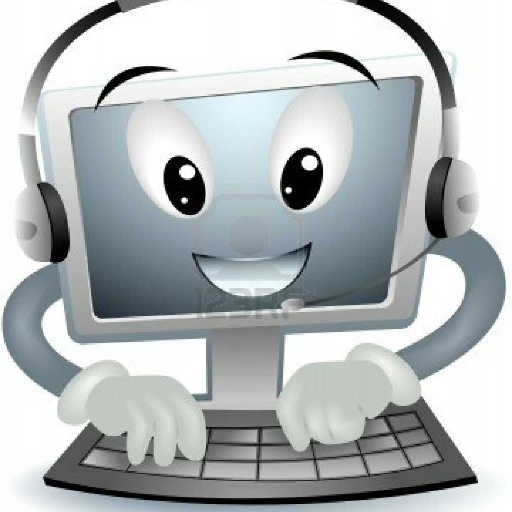 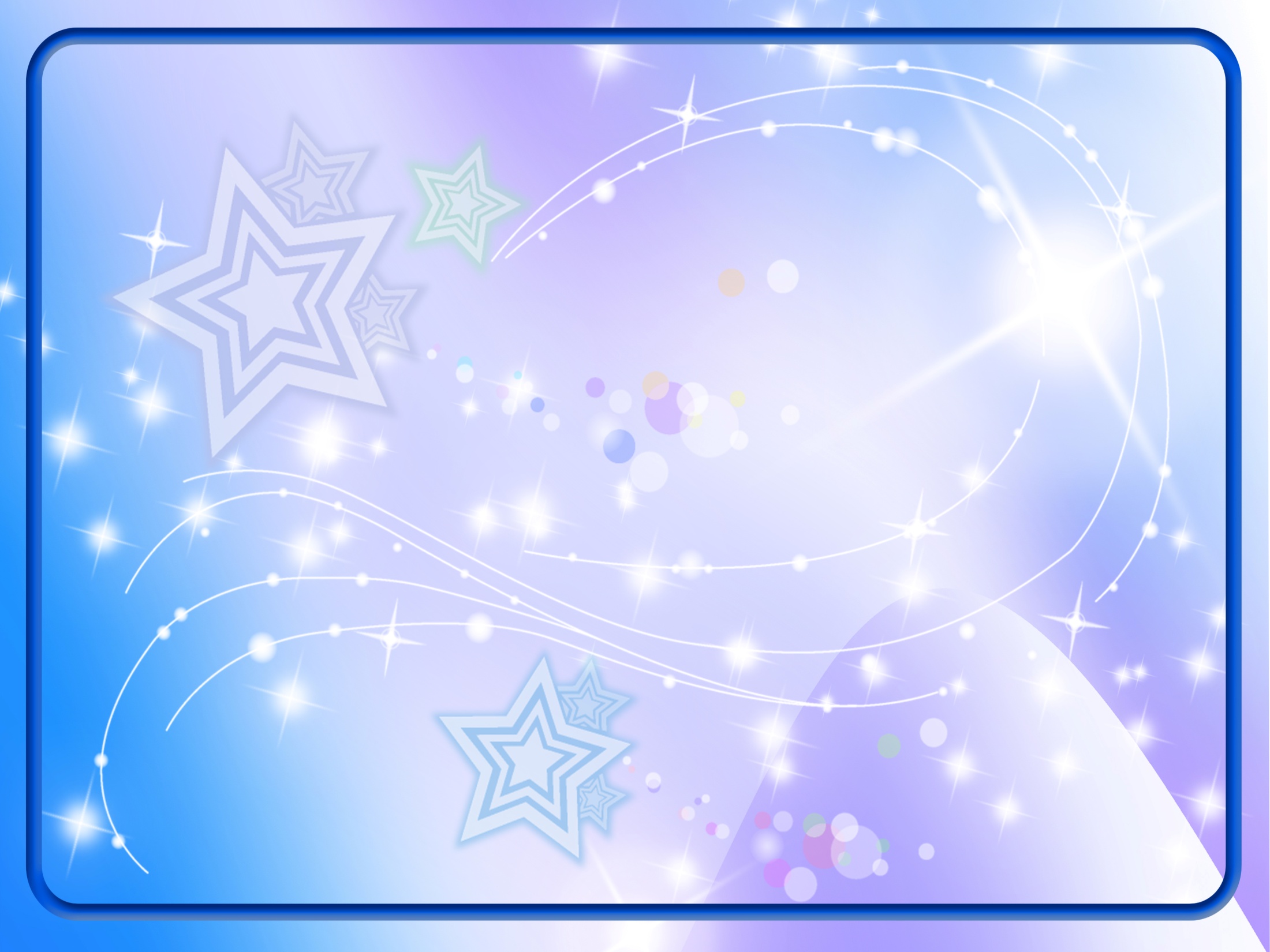 28
В каком слове 5 "е" и никаких других гласных?
Переселенец
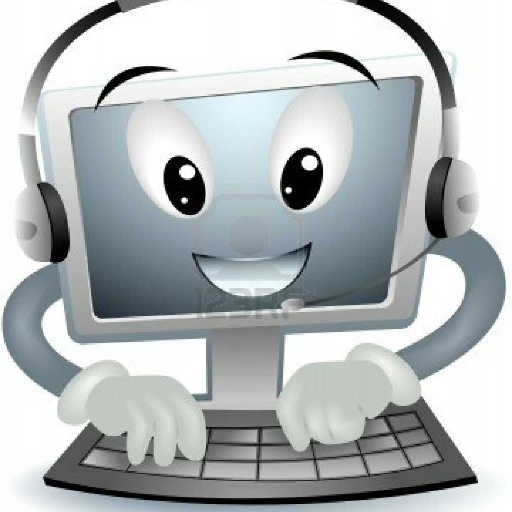 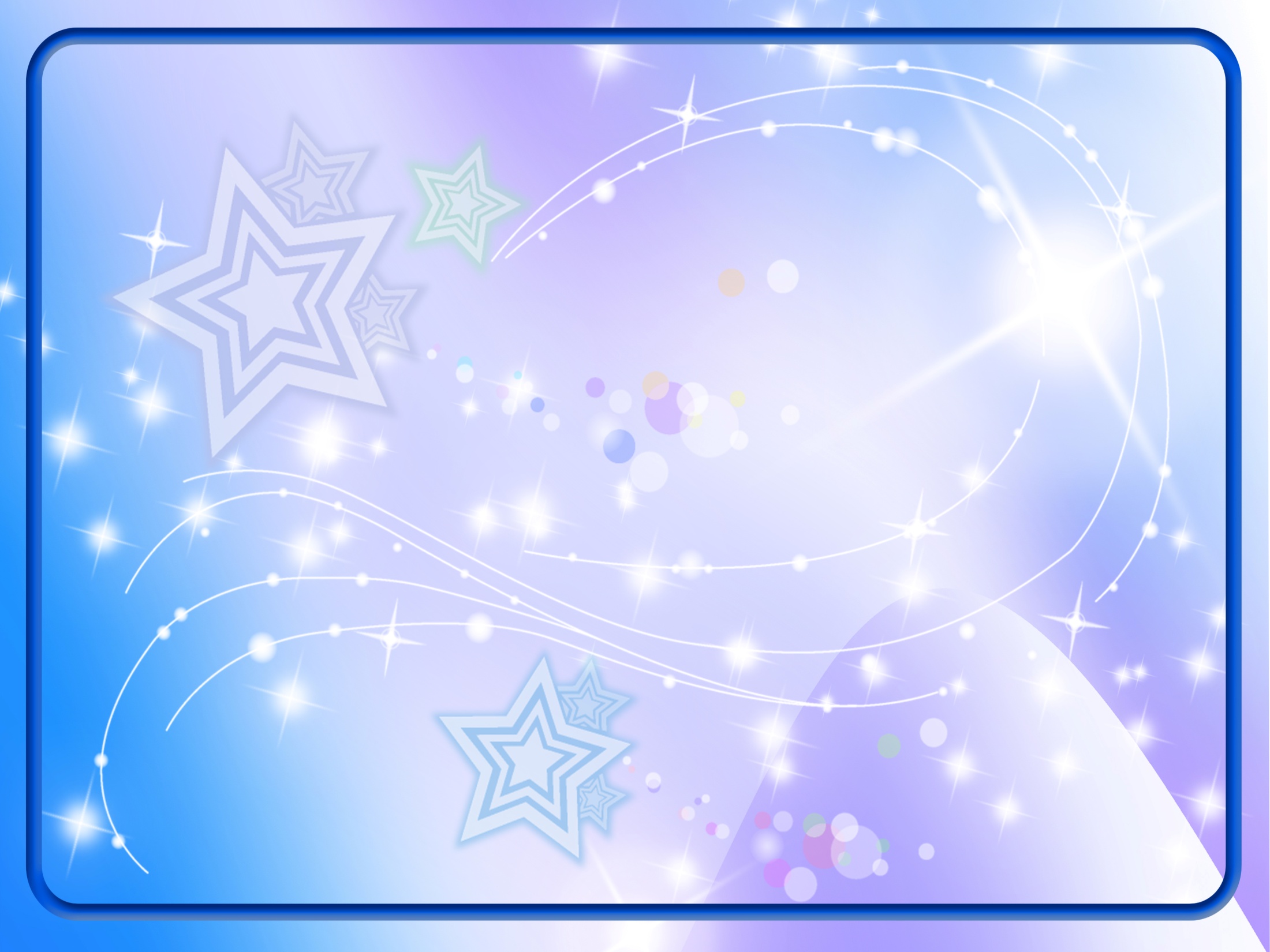 29
Где встречается такое, что конь через коня перепрыгивает?
В шахматах
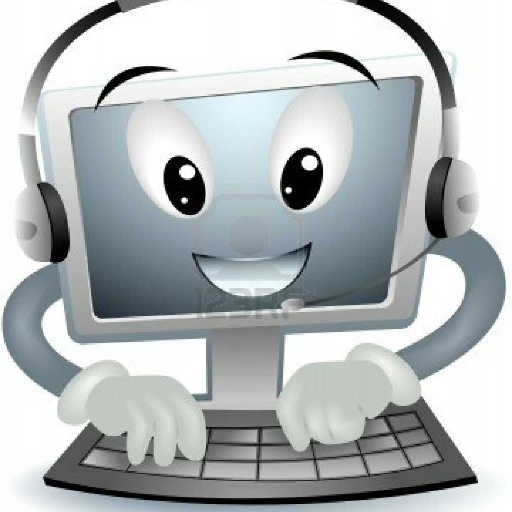 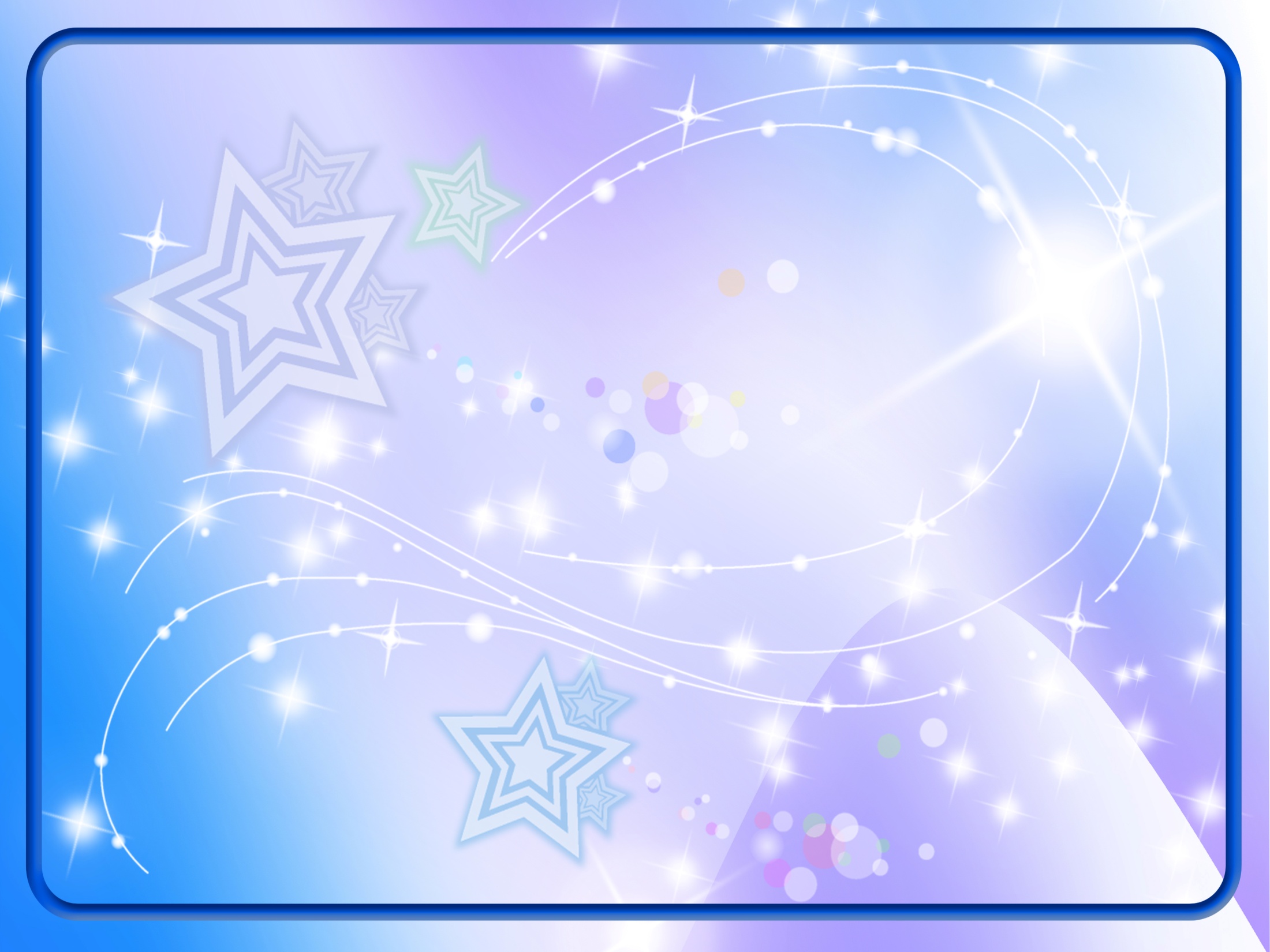 30
Как называется устройство, которое создает свою домашнюю сеть и соединяет её с глобальной сетью Интернет?
роутер
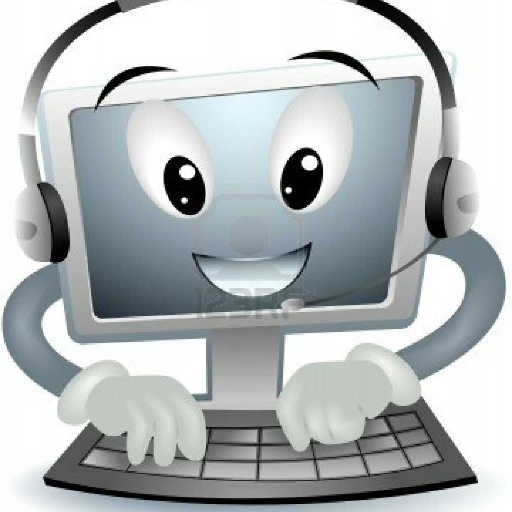 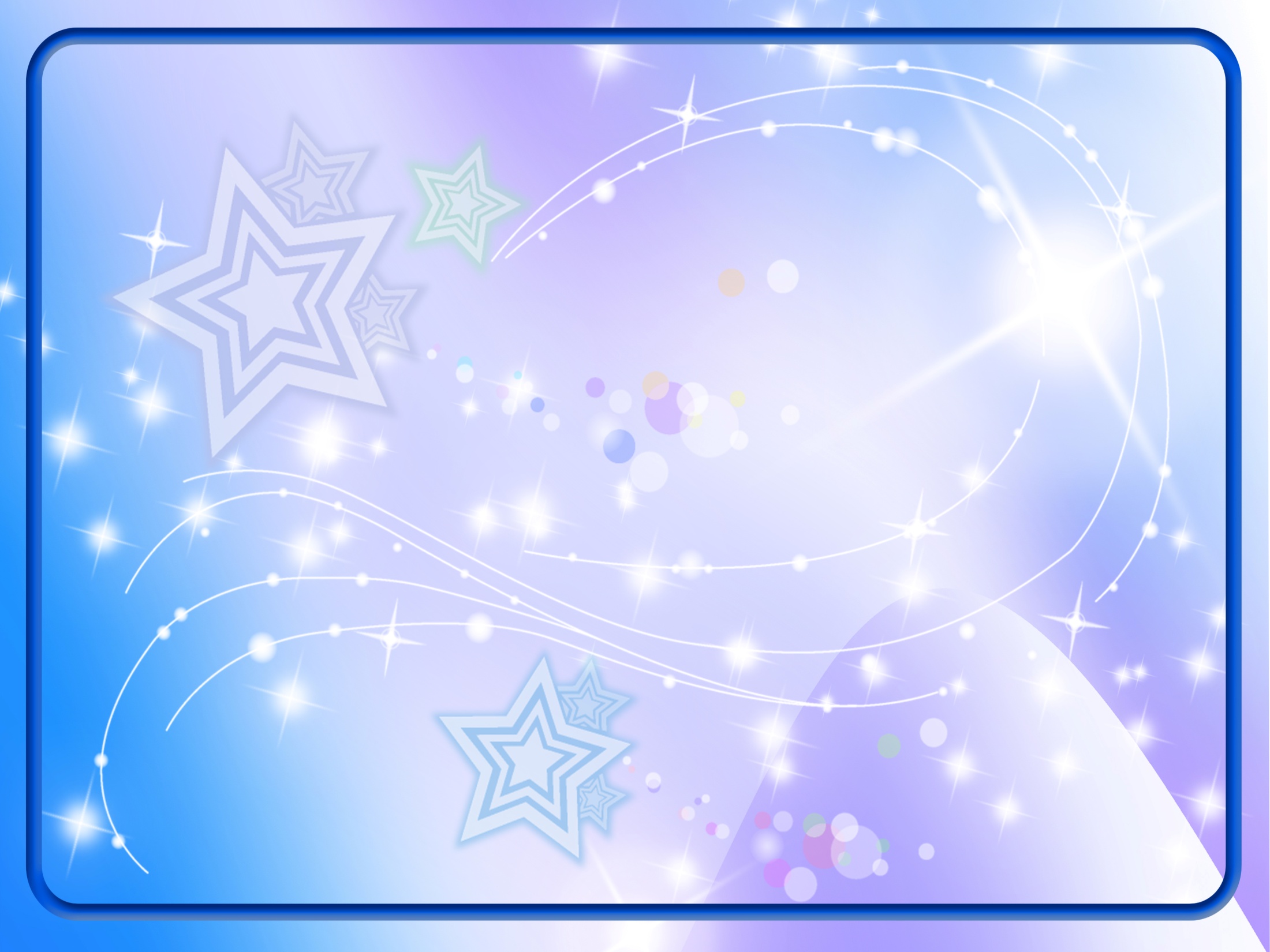 31
Шифрование
кодирование
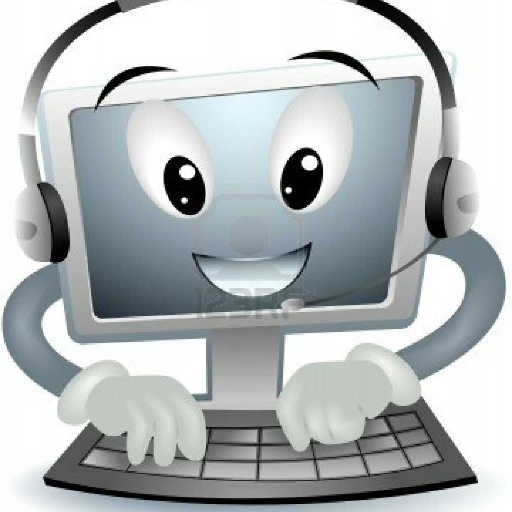 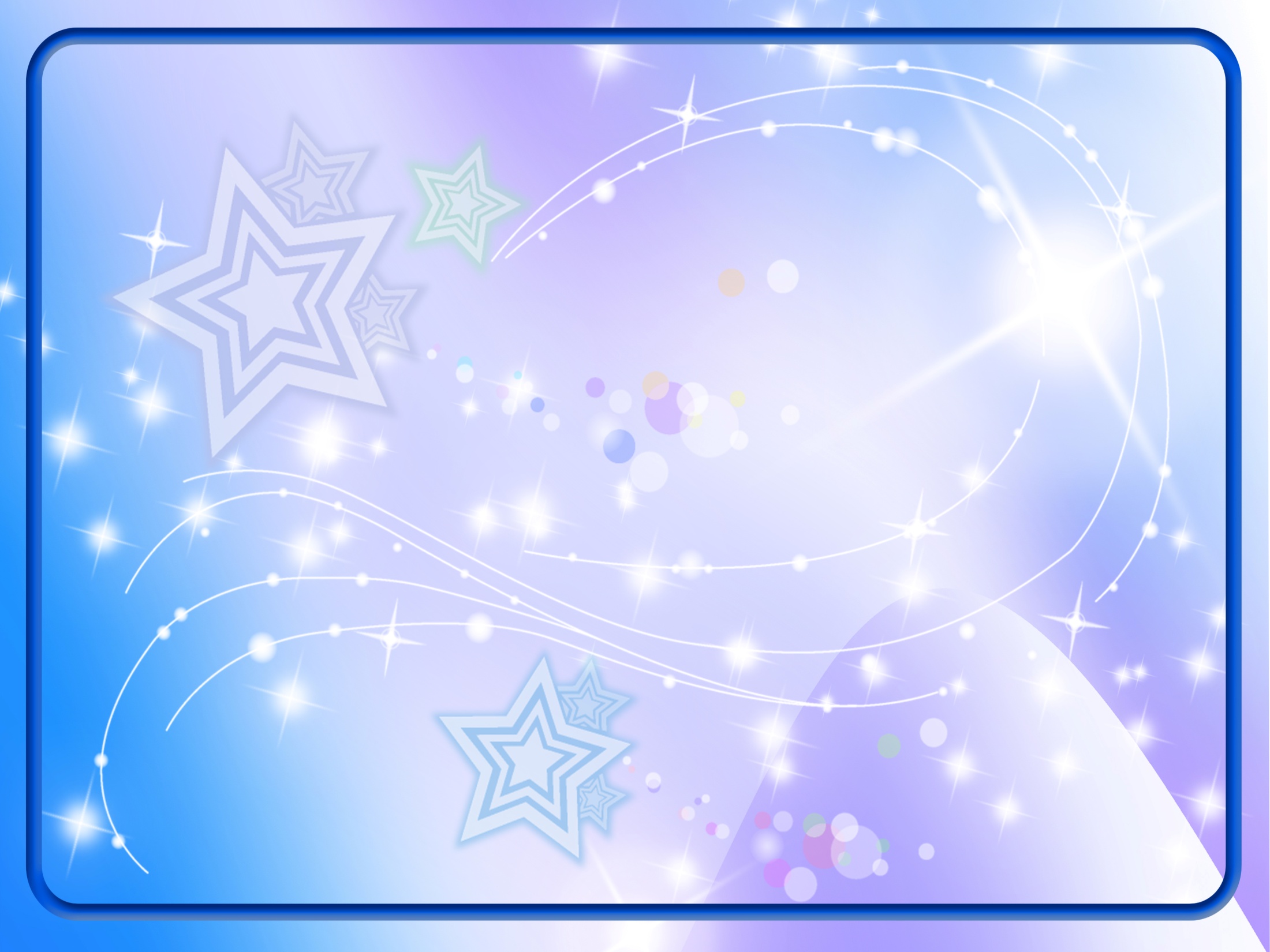 32
Как называется устройство для исследования какого-либо объекта и преобразования его изображения в цифровой вид?
сканер
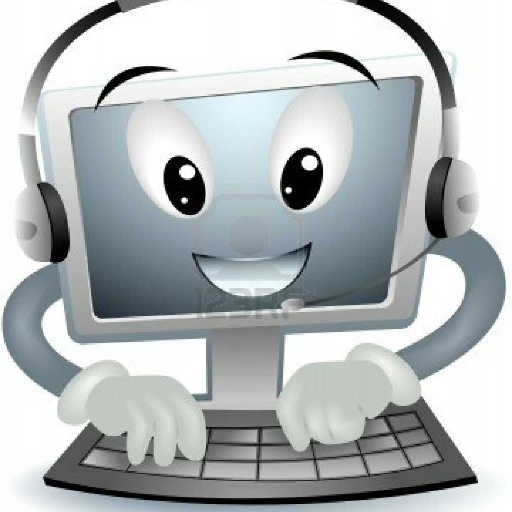 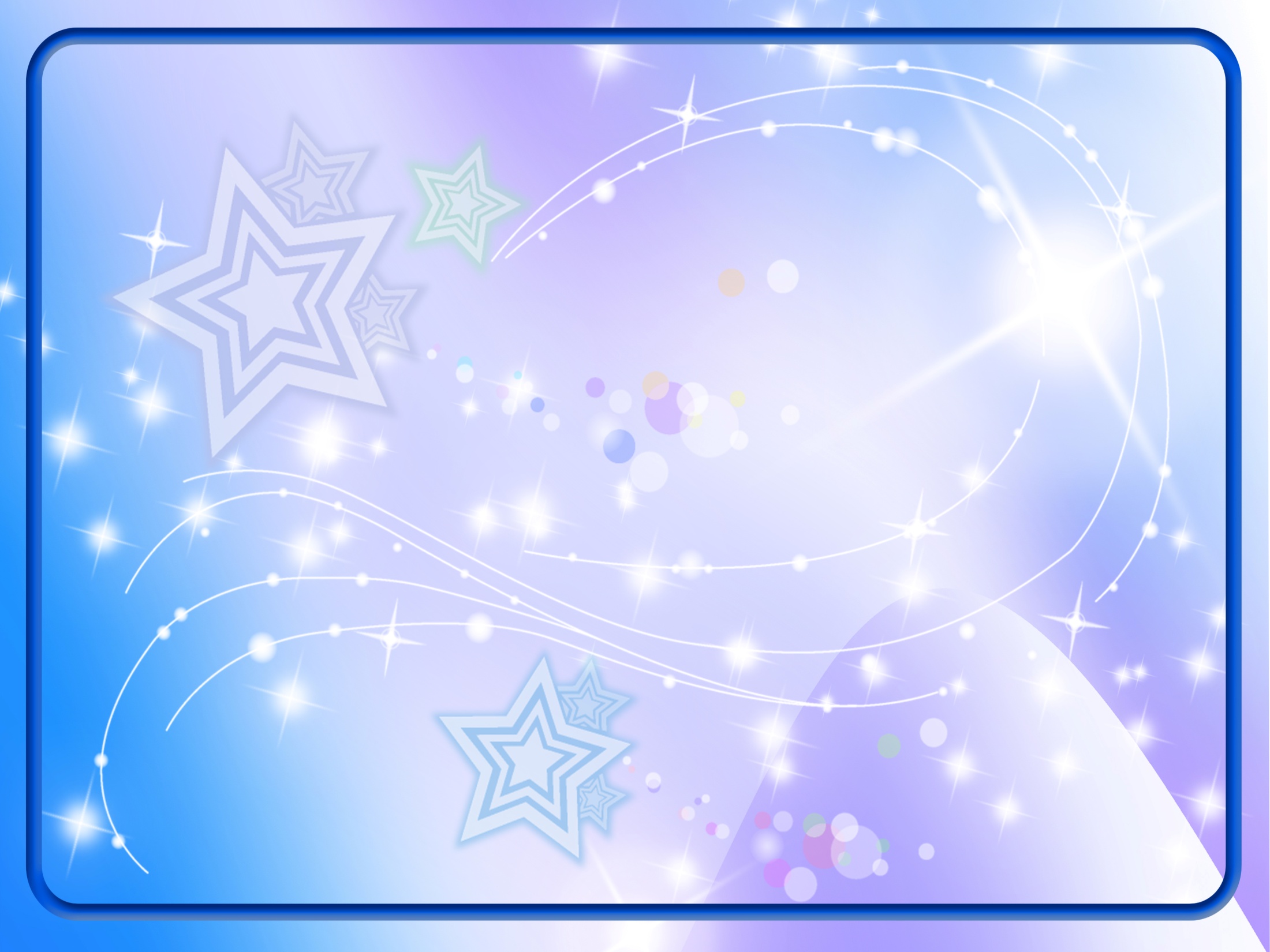 33
По какому пути ещё никто никогда не ходил и не ездил?
Млечный путь
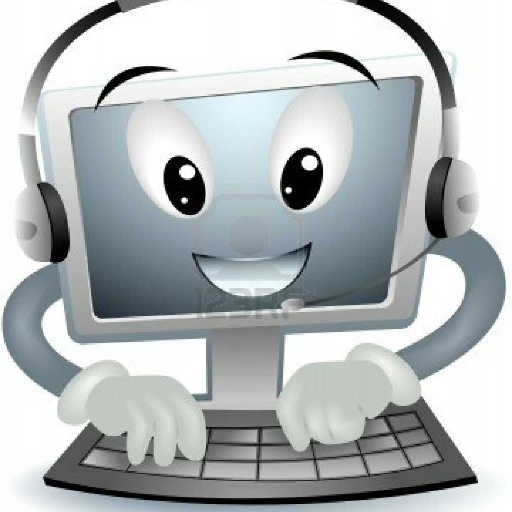 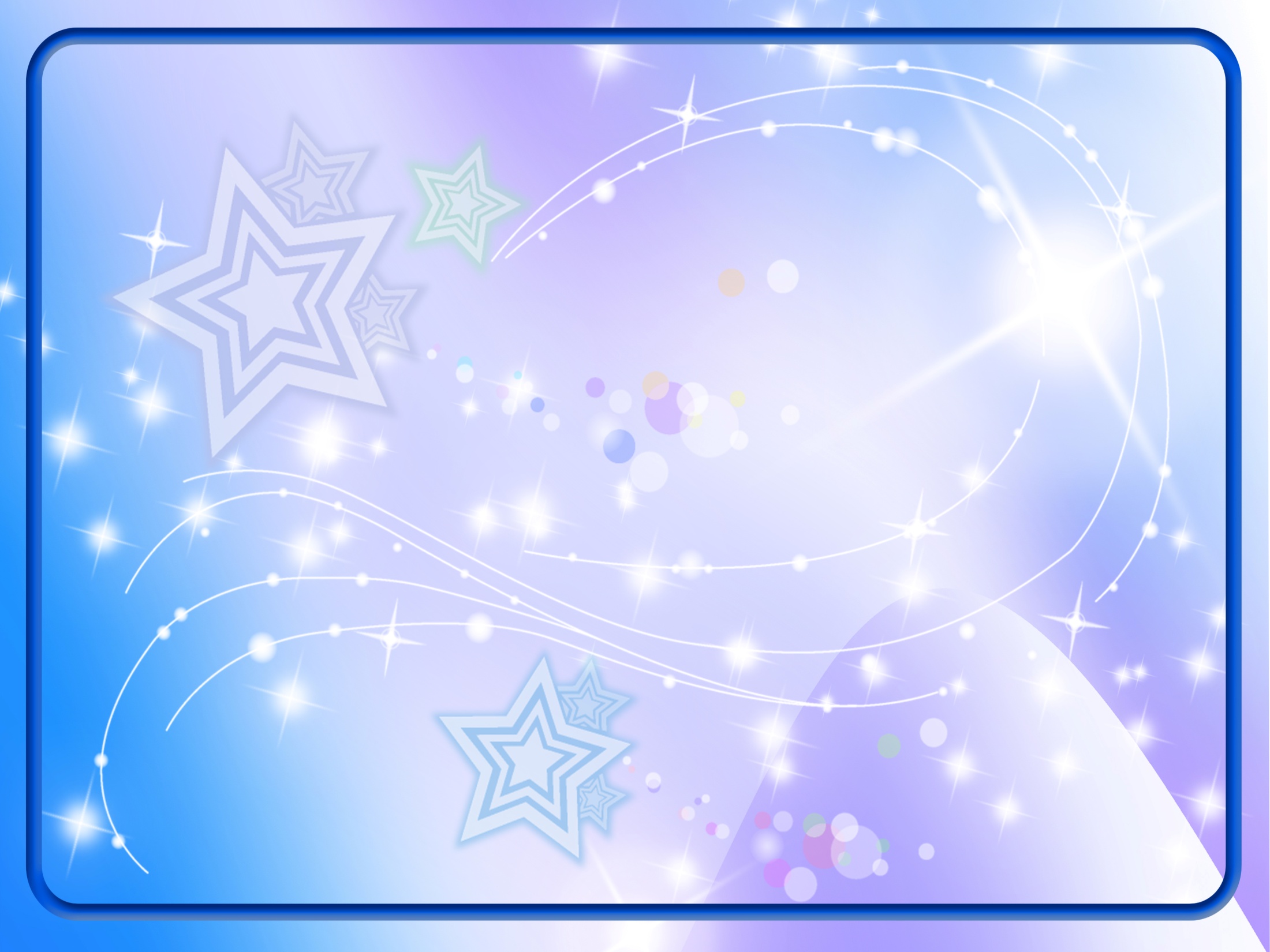 34
Какое устройство не только отфильтровывает помехи, но и поддерживает работу компьютера при отключении электроэнергии?
Источник бесперебойного питания
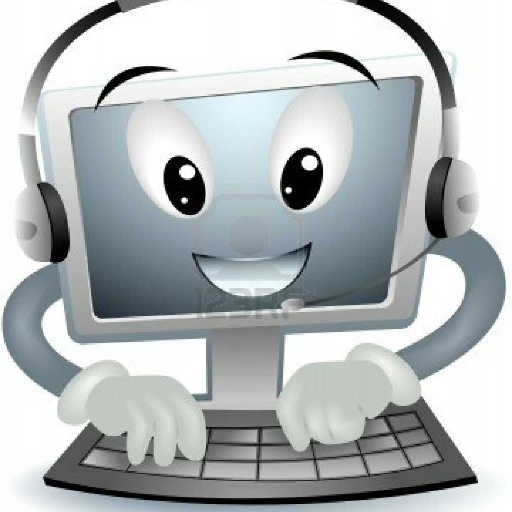 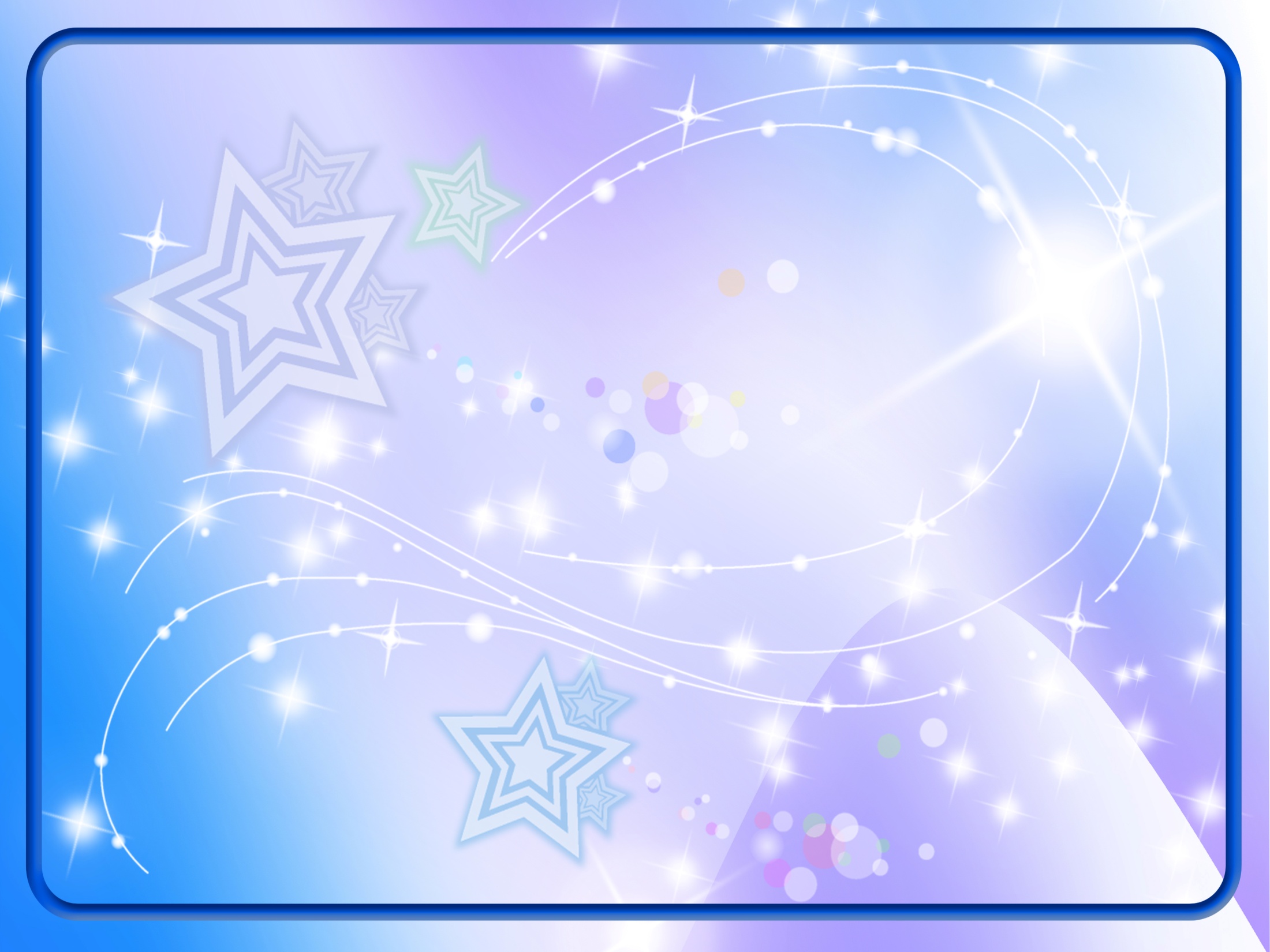 35
Создаваемое человеком упрощенное подобие реального объекта (явления или процесса), отражающее существенные его особенности
моделирование
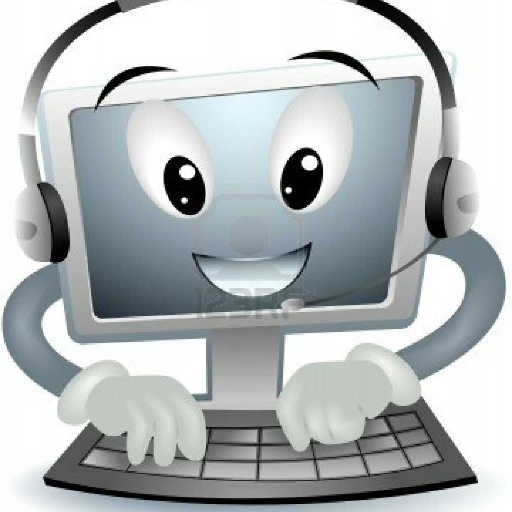 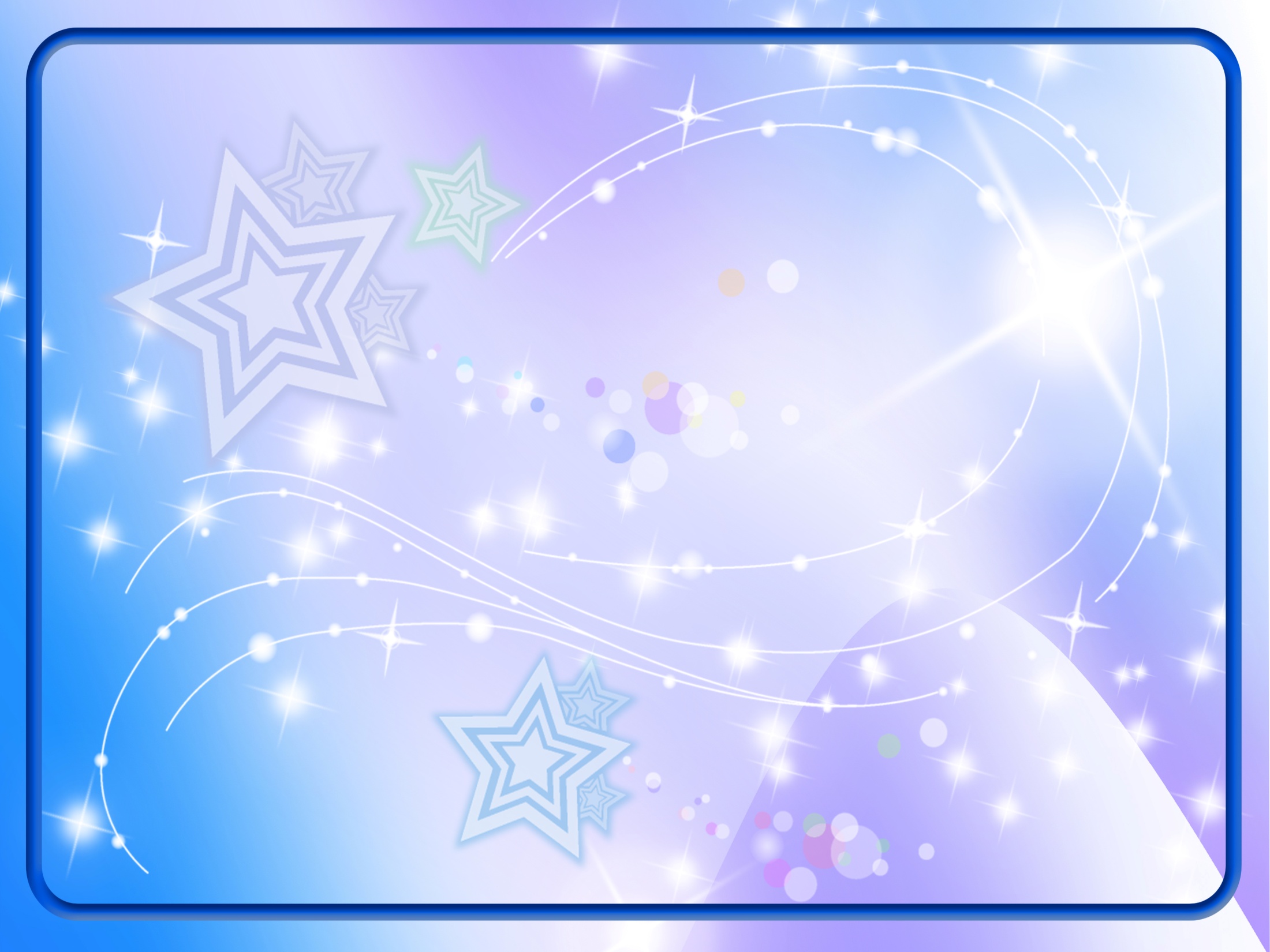 36
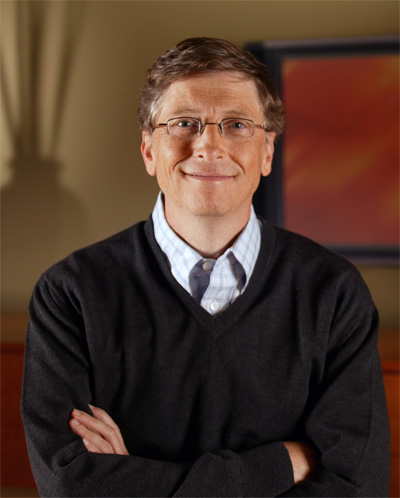 Один из основателей корпорации «Майкрософт» (1975) и создатель операционной системы MS-DOS
Гейтс Уильям (Билл) Генри
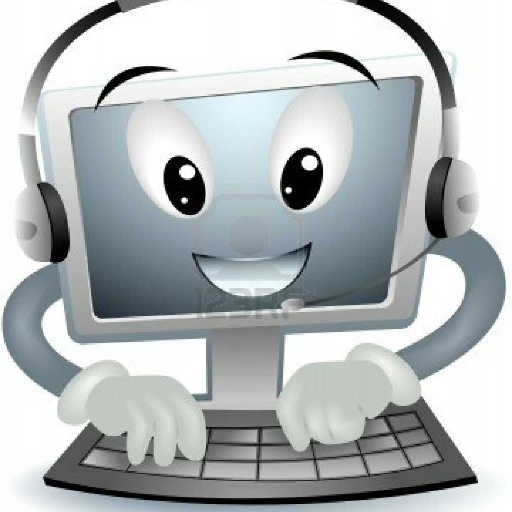 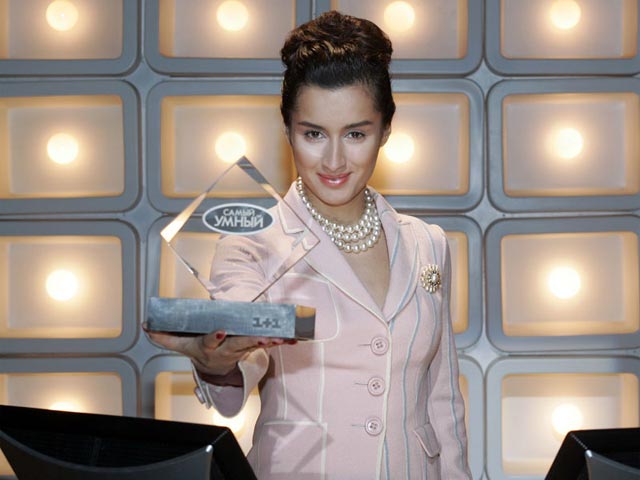 Спасибо за участие